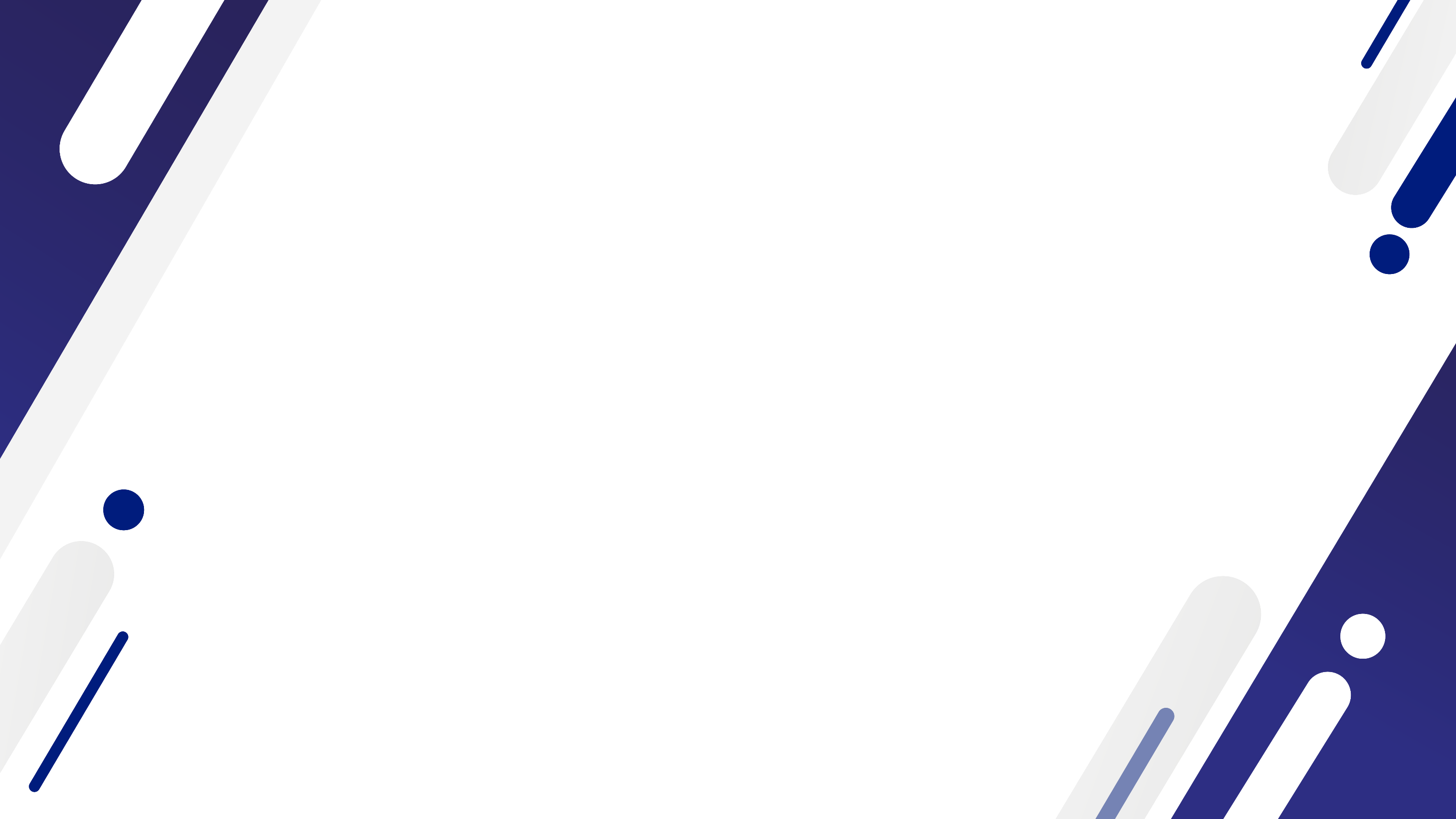 Муниципальное общеобразовательное бюджетное учреждение средняя общеобразовательная школа №3 с углубленным изучением отдельных предметов с. Бижбуляк Бижбулякского района Республики Башкортостан
«Наставничество в современной школе:Форматы взаимодействия.»

Номинация:  «Лучшая практика наставничества»
Наставник:  Асадуллина Анна Иосифовна
Должность: учитель иностранного языка высшей квалификационной категории  (стаж  работы 14 лет)
                                                                              2024 г.
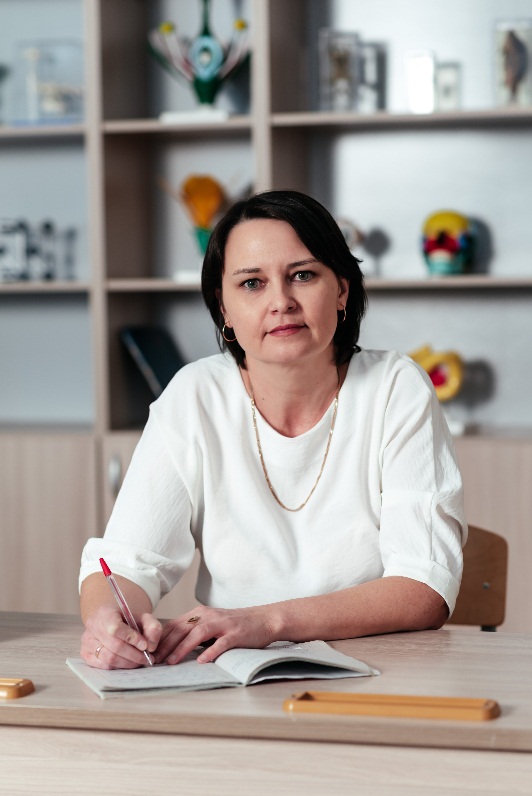 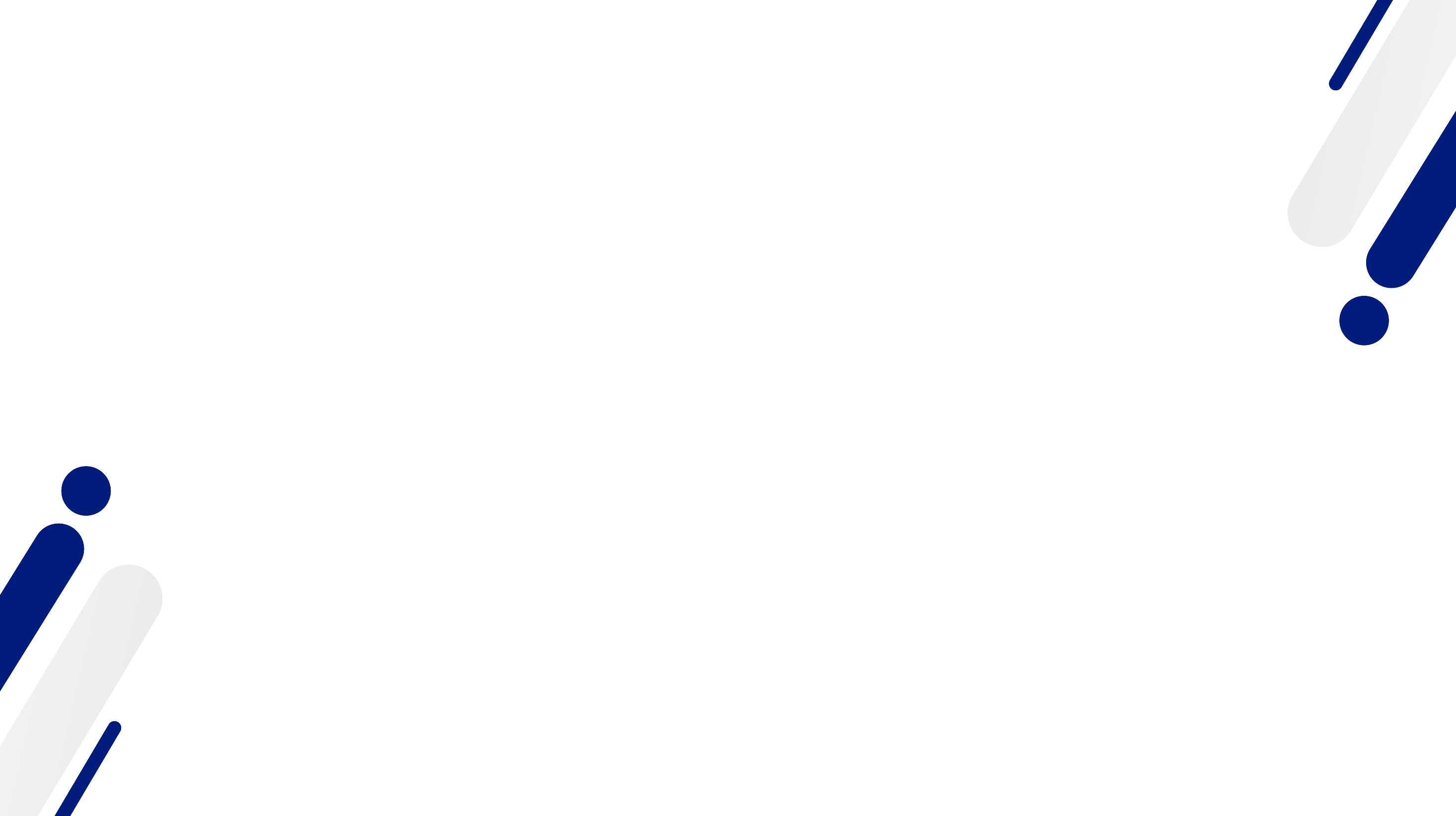 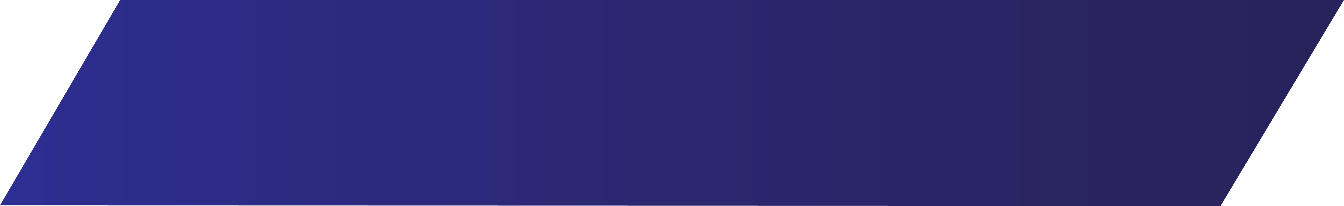 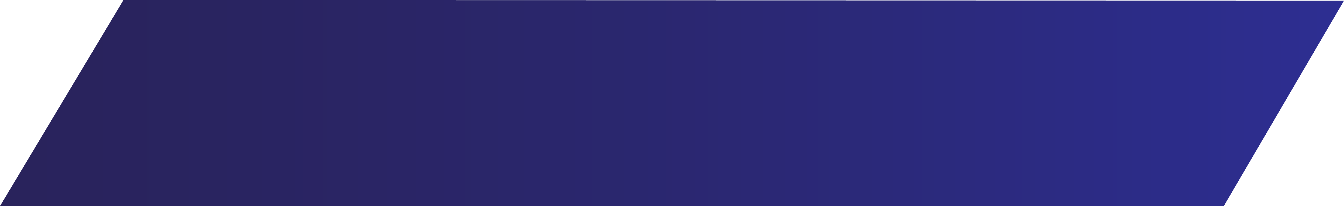 Повышение профессиональной компетенции наставника
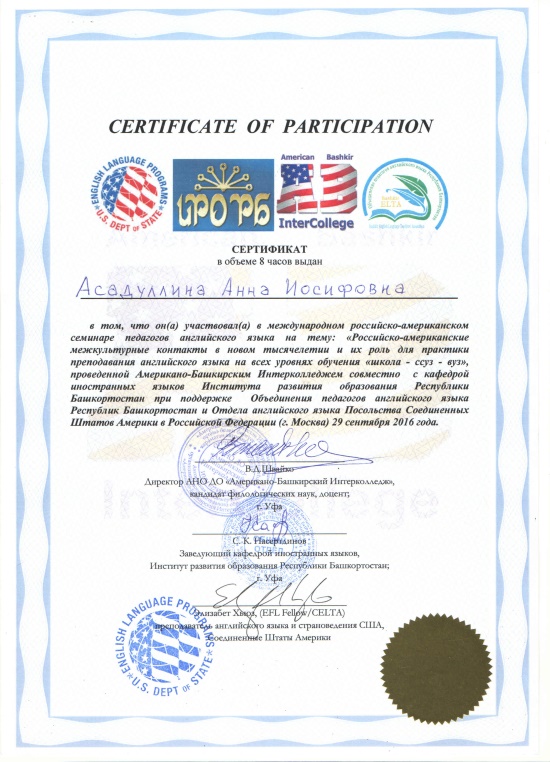 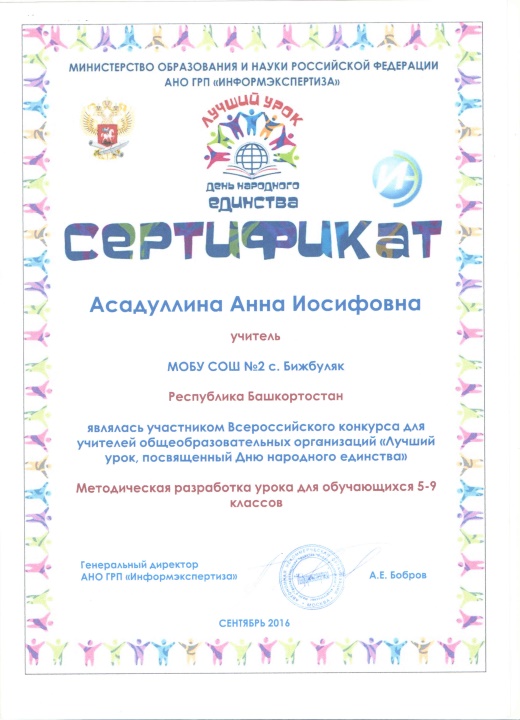 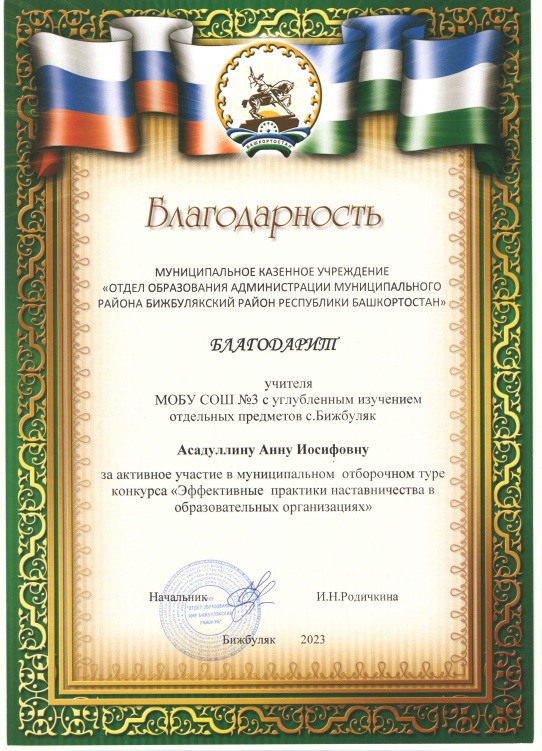 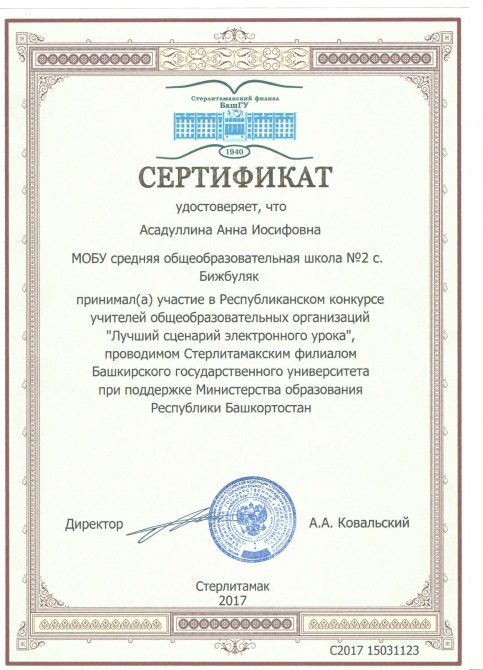 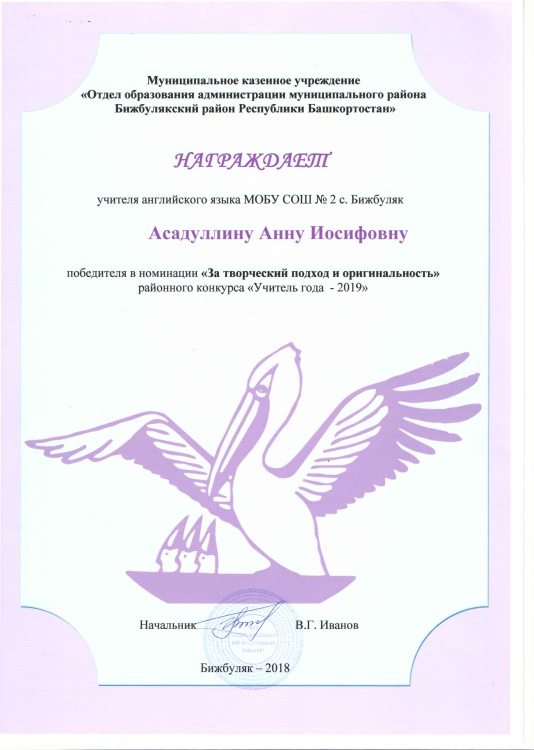 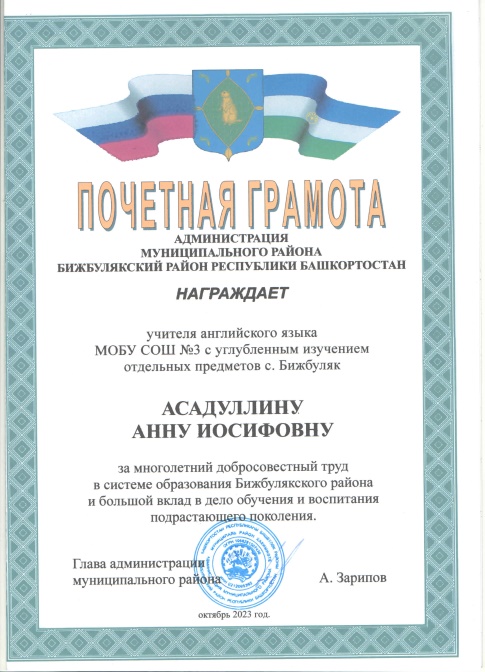 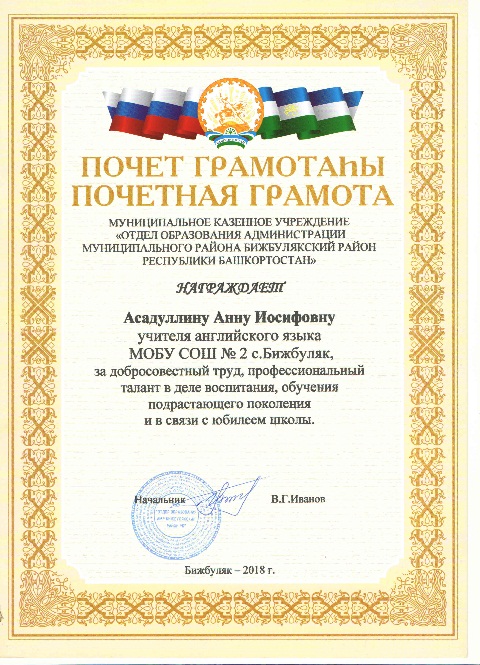 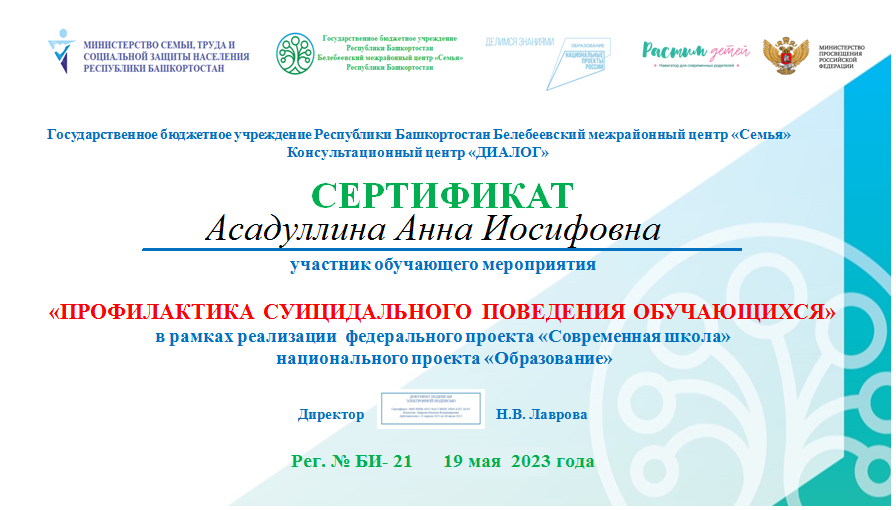 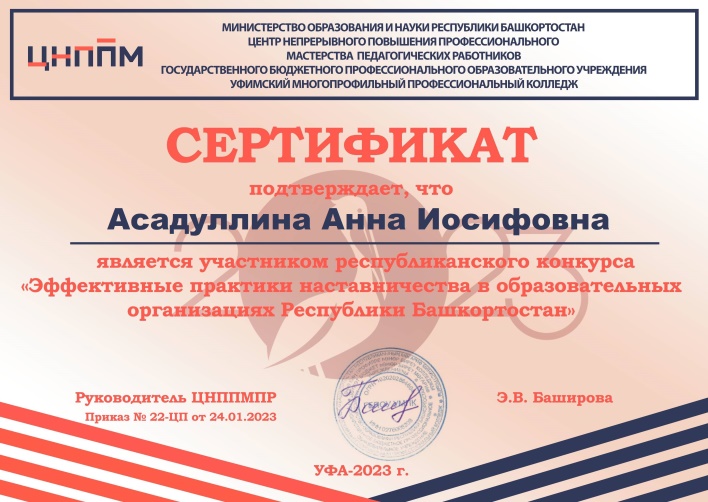 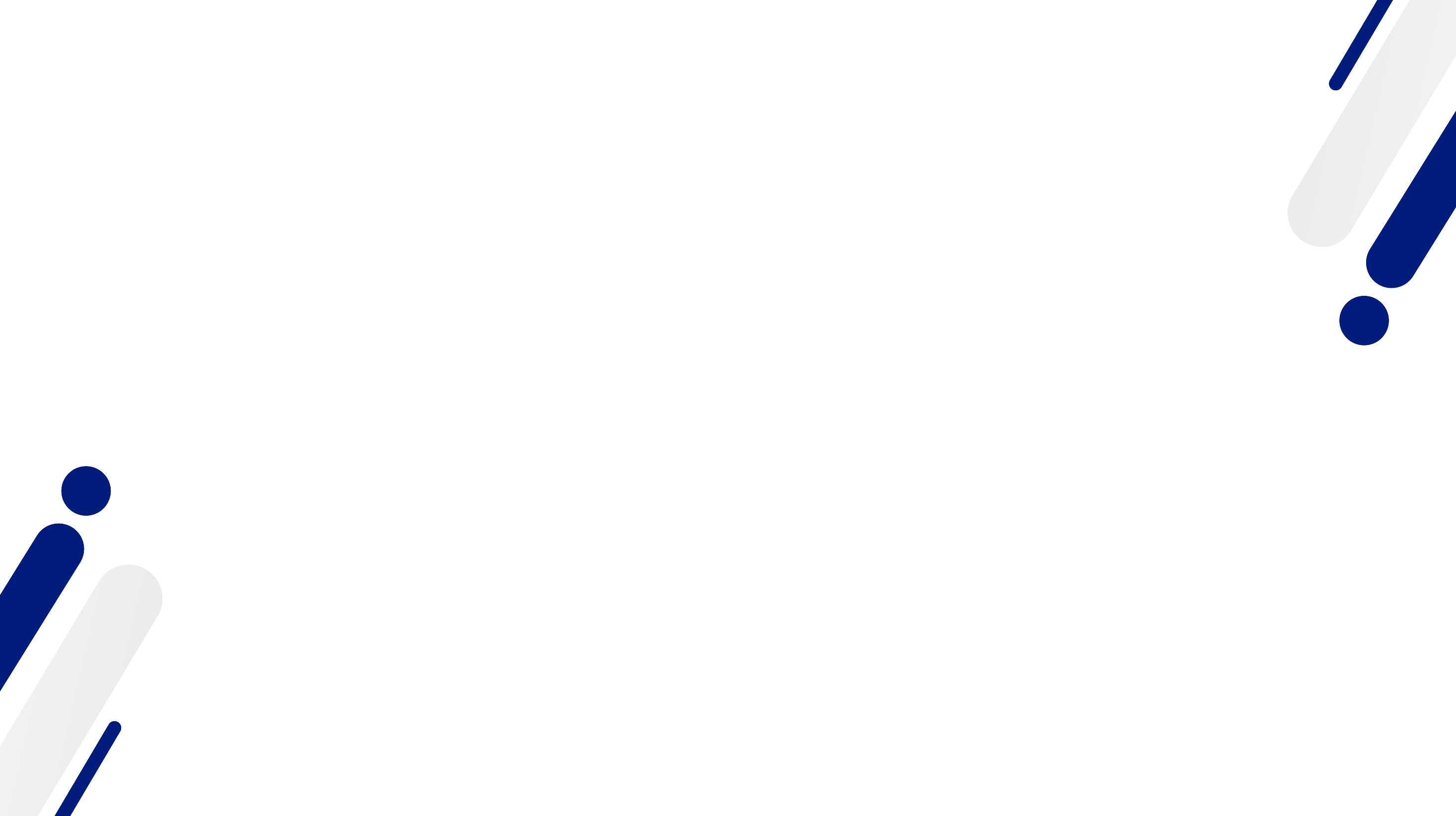 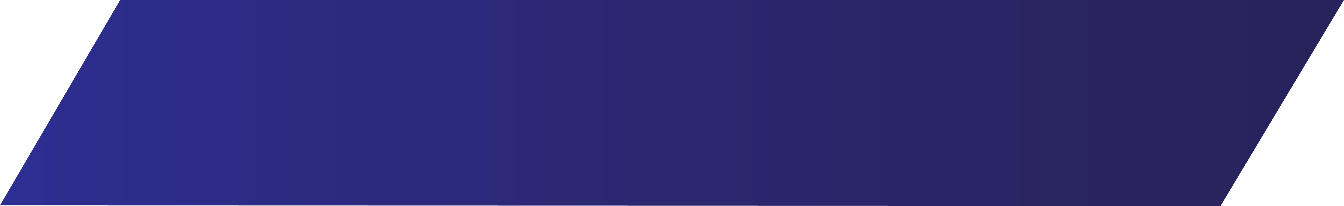 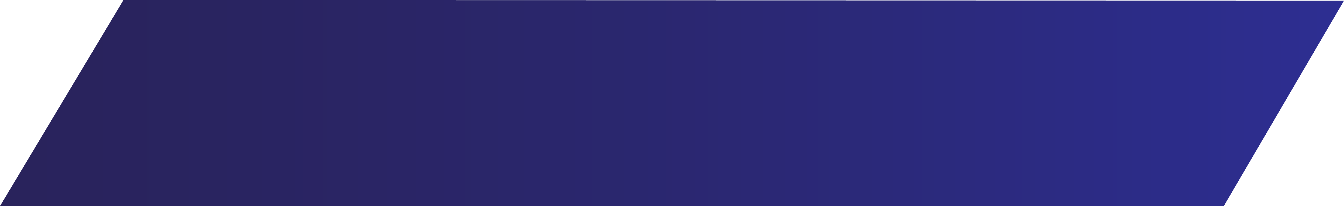 Повышение профессиональной компетенции наставника
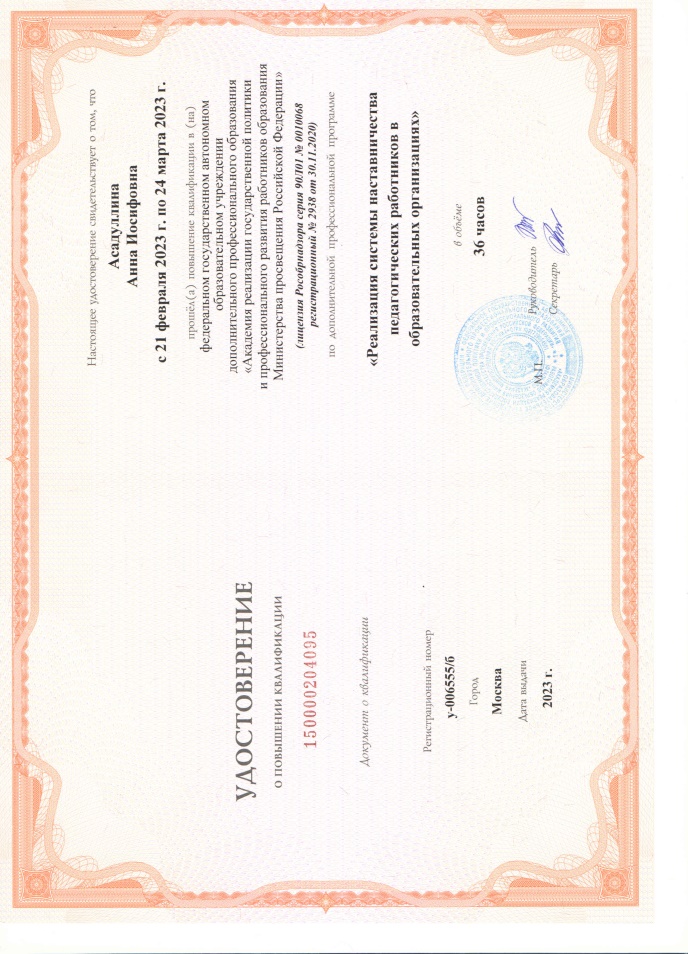 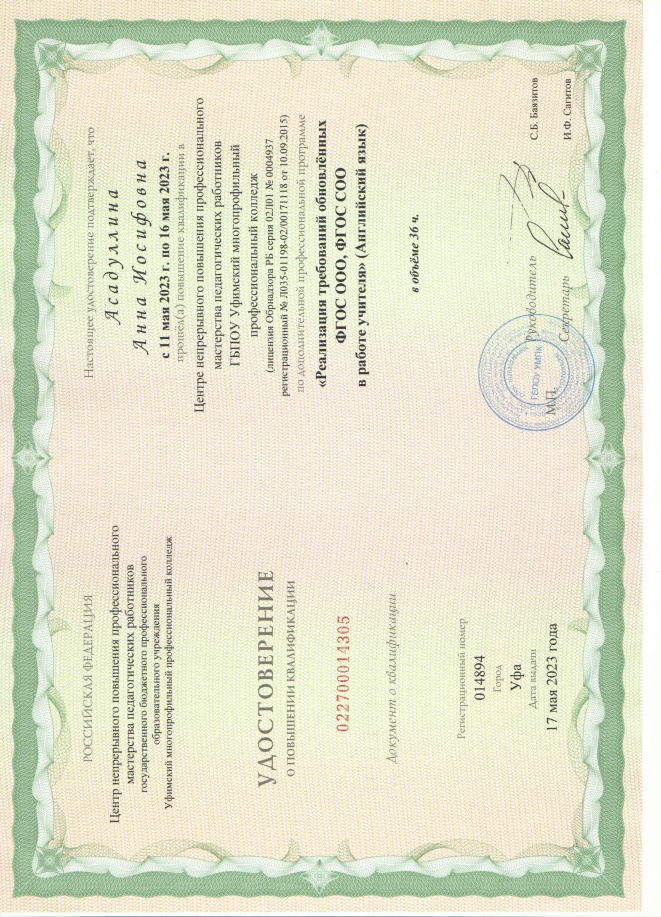 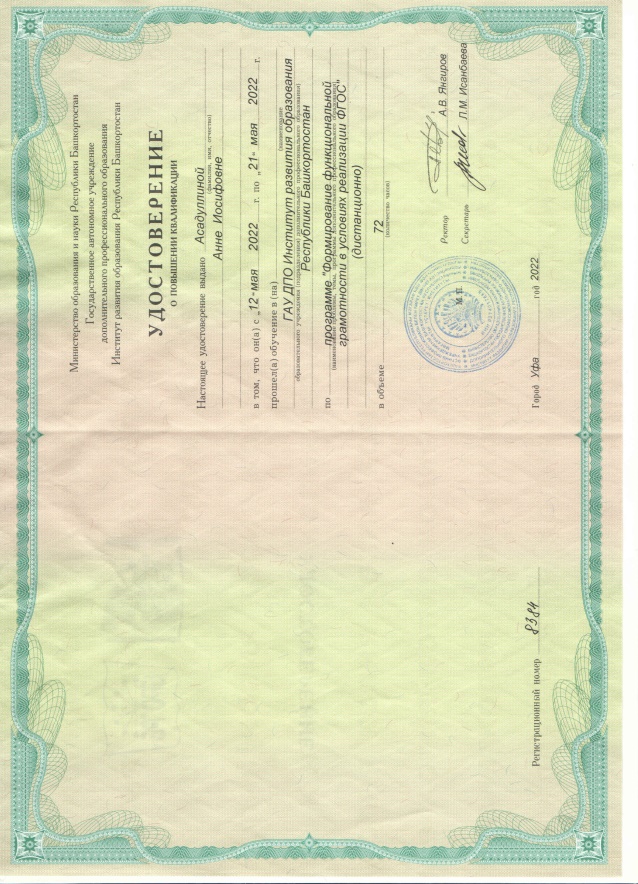 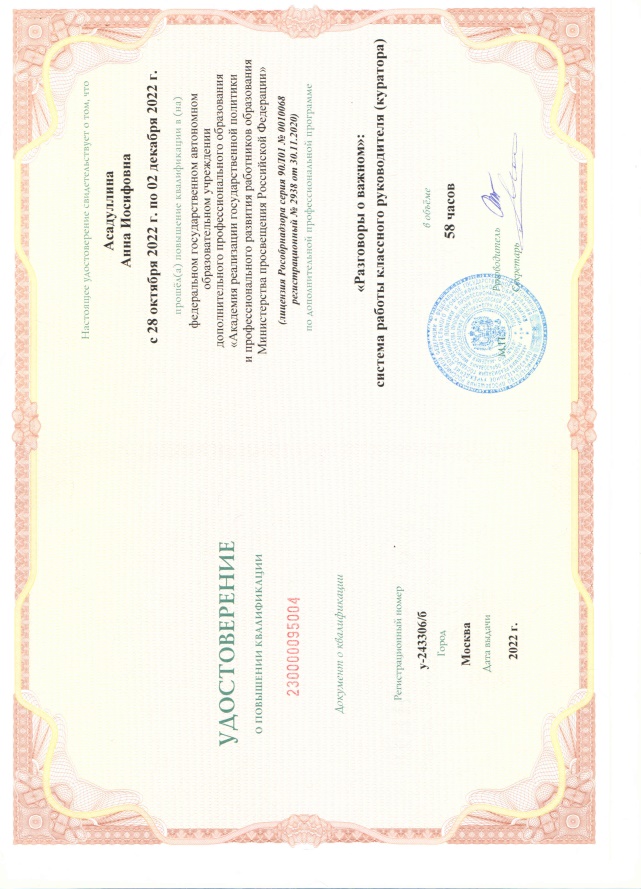 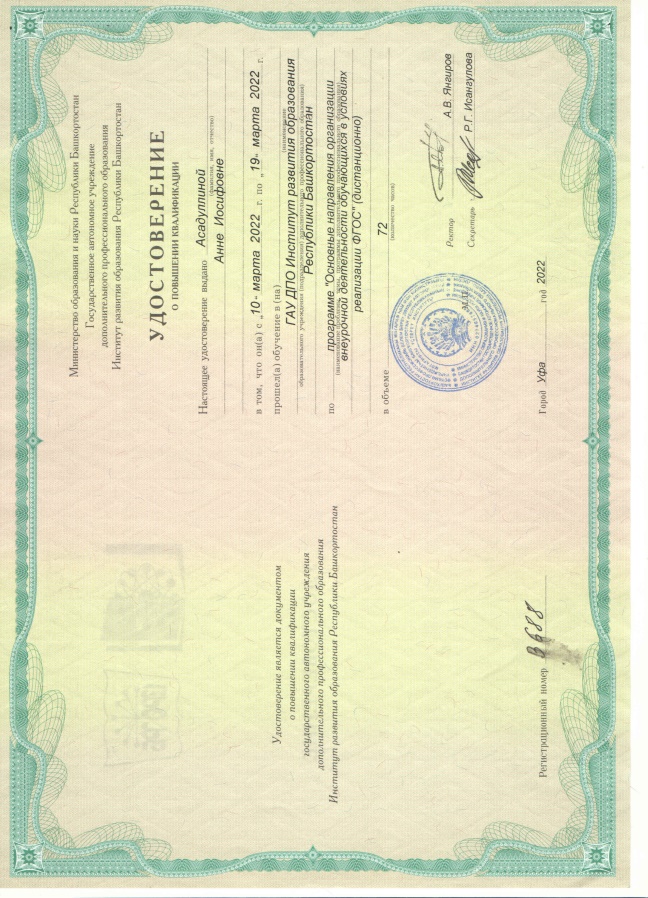 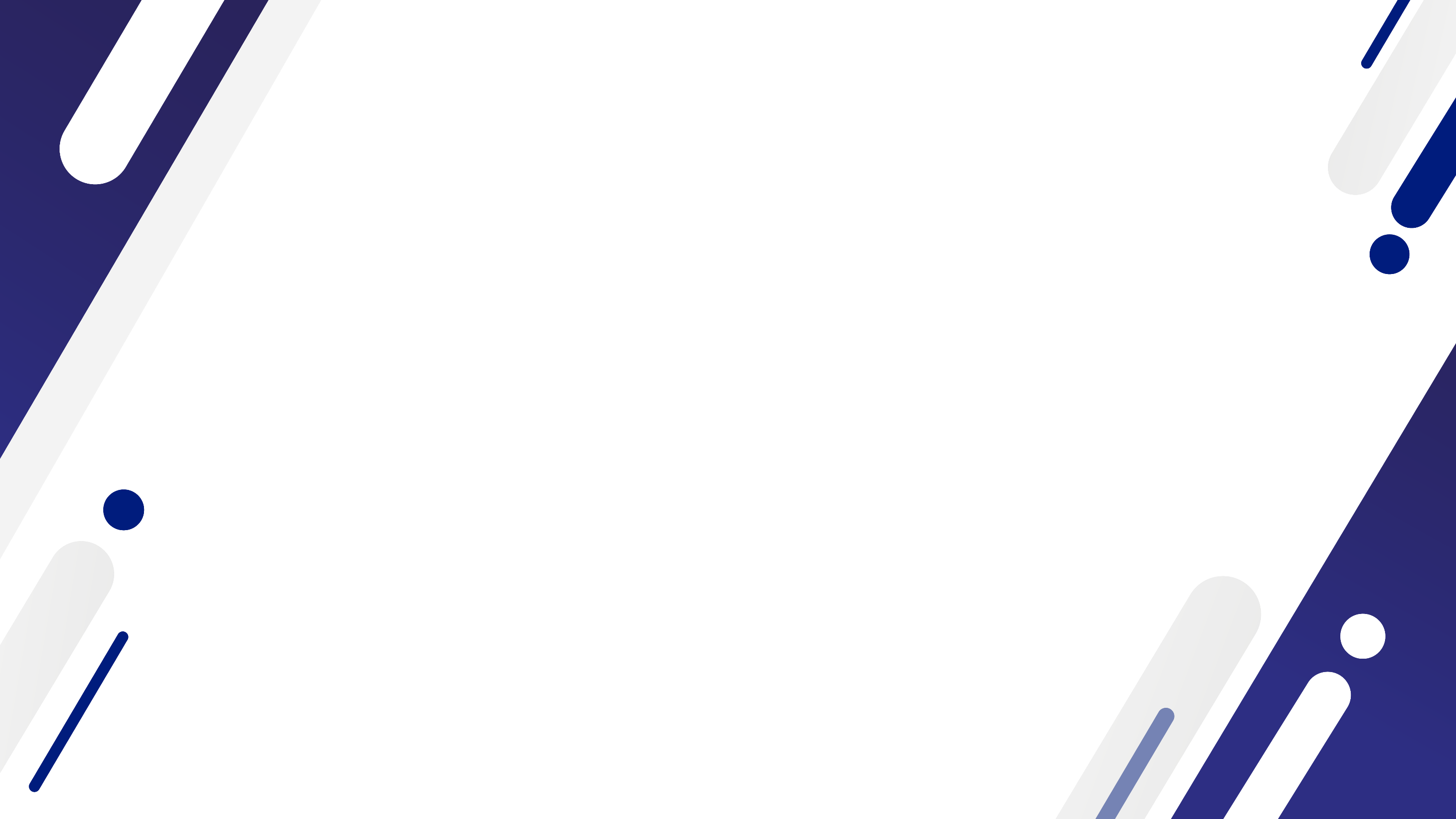 Наставляемый
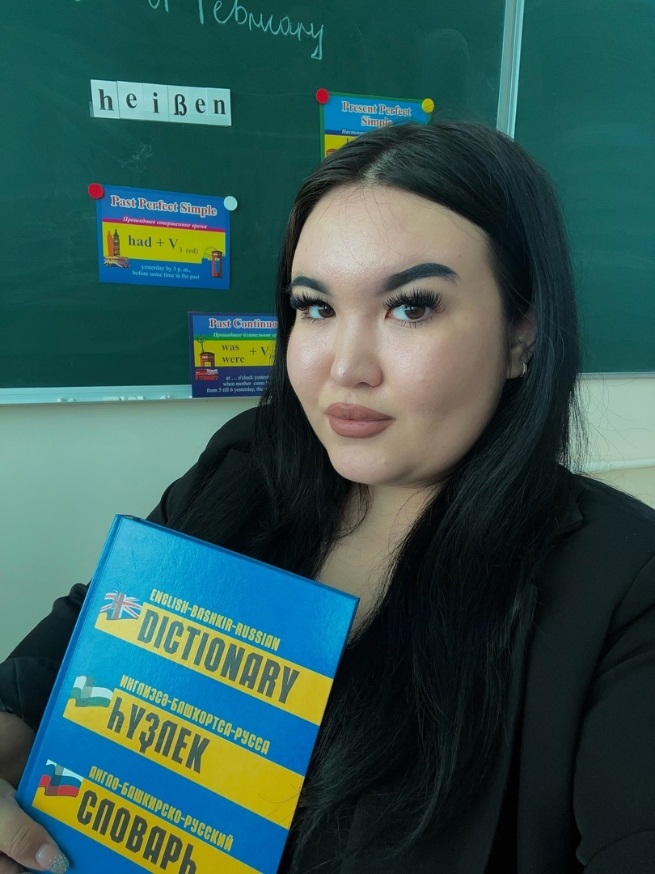 Молодой специалист: учитель английского языка Муллагалеева Ильзида Гаязовна
   
    Диплом БГПУ им М.Акмуллы 2023 г
    
    Институт филологического образования и межкультурных коммуникаций 
    Cпециальность: «Английский язык и русский язык, как иностранный»
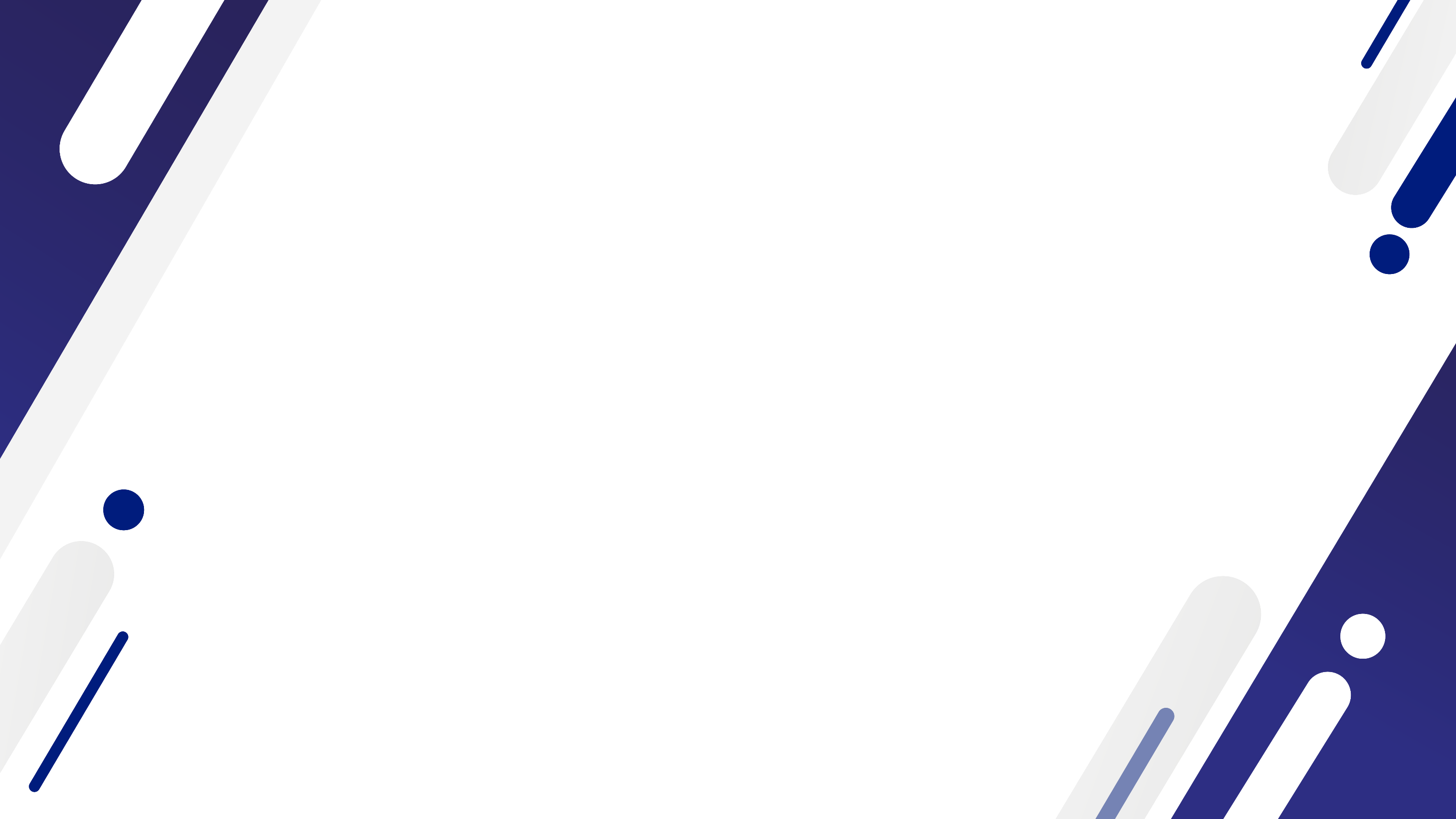 Учитель - Ученик
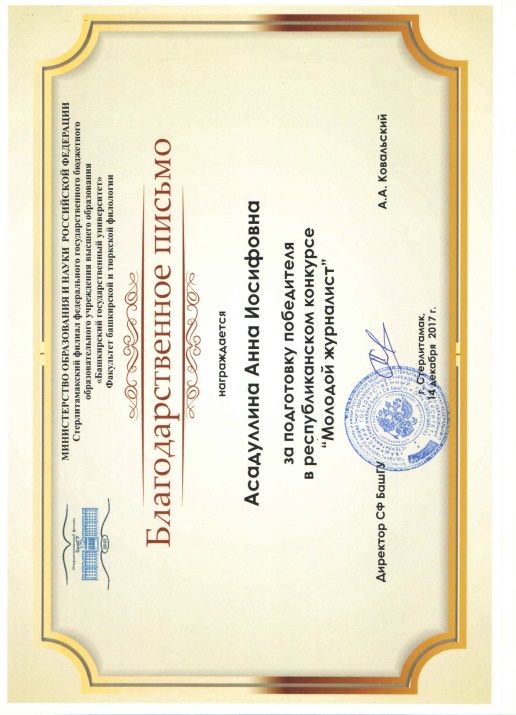 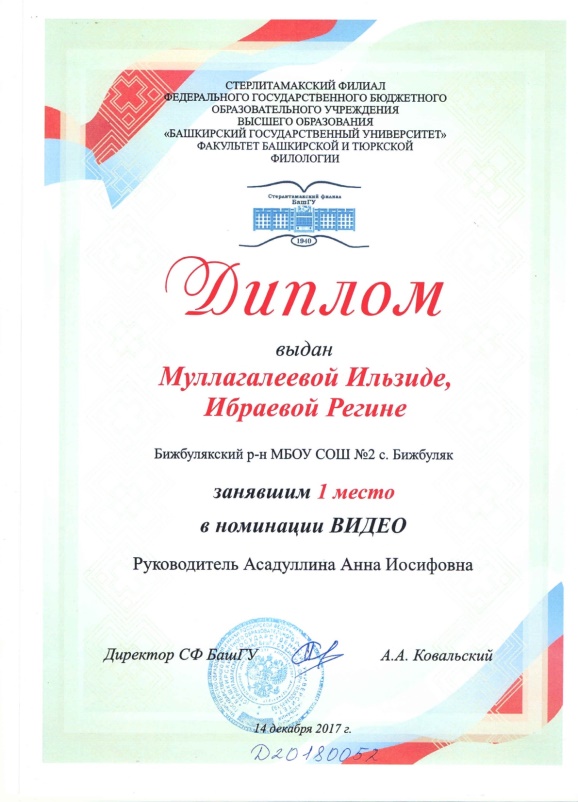 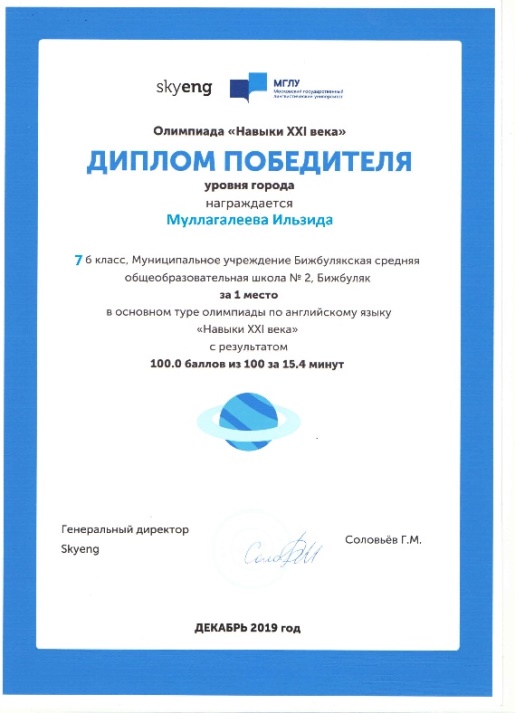 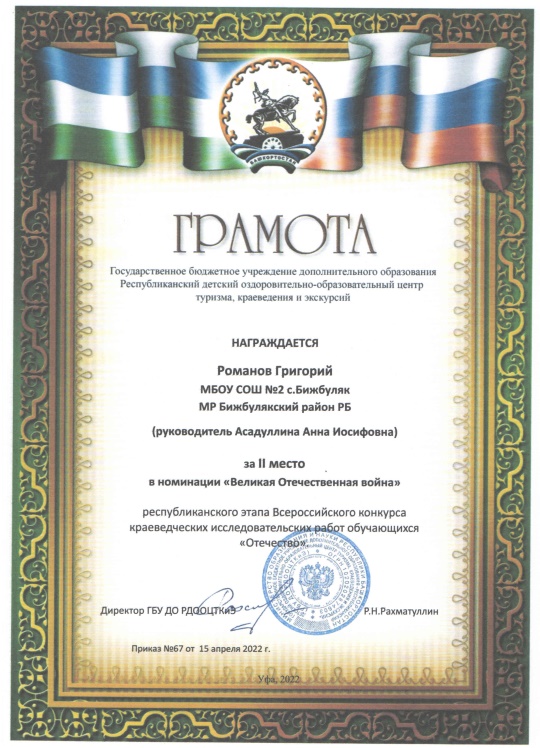 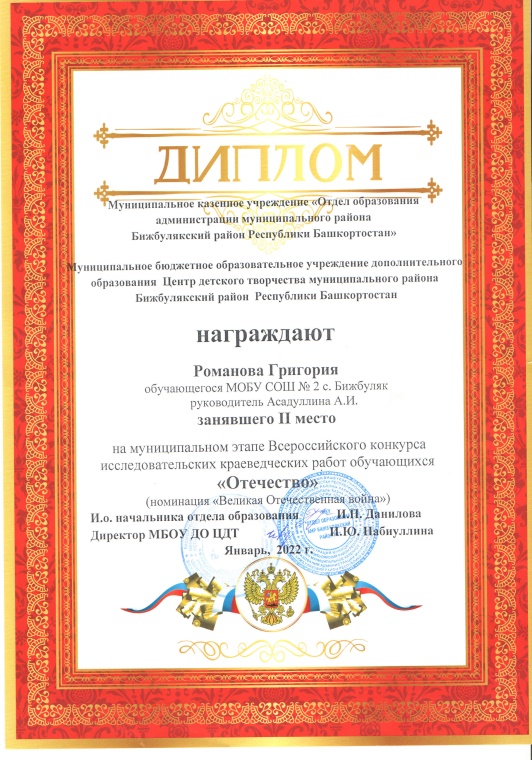 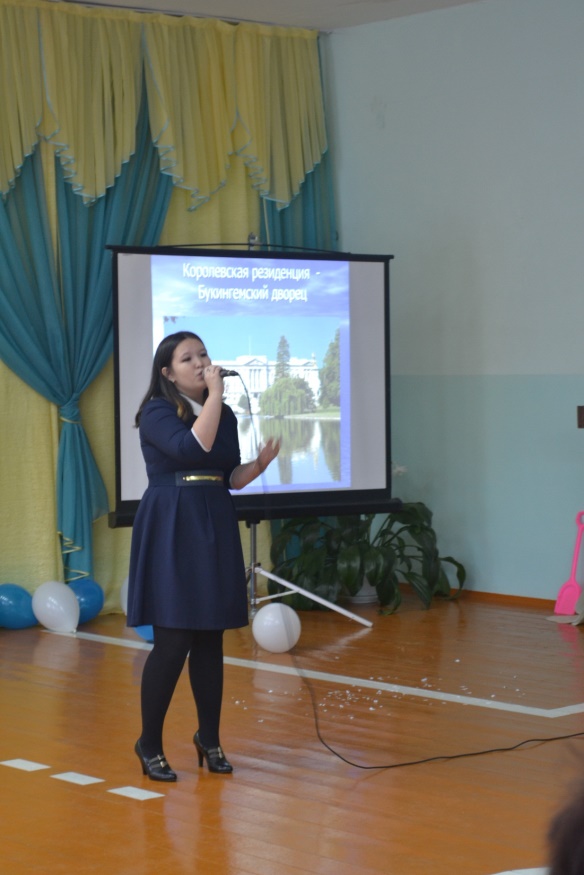 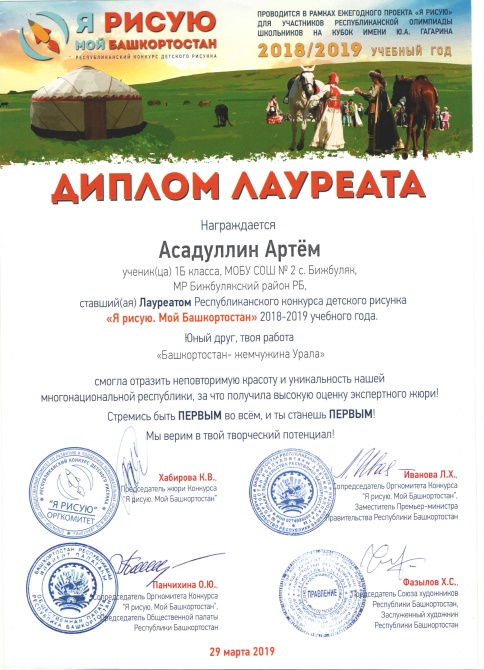 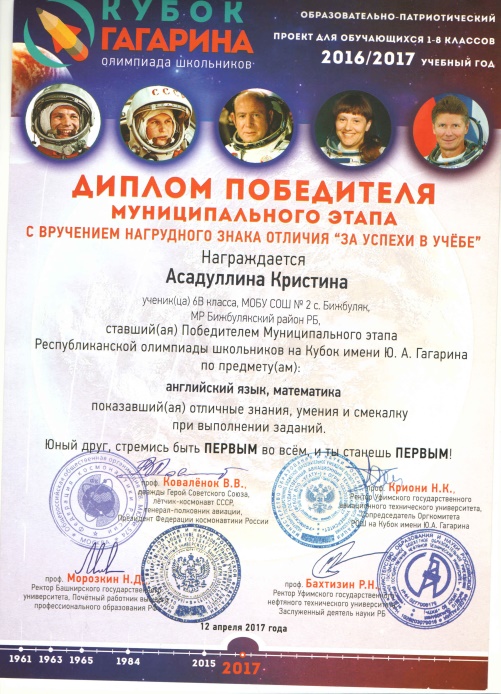 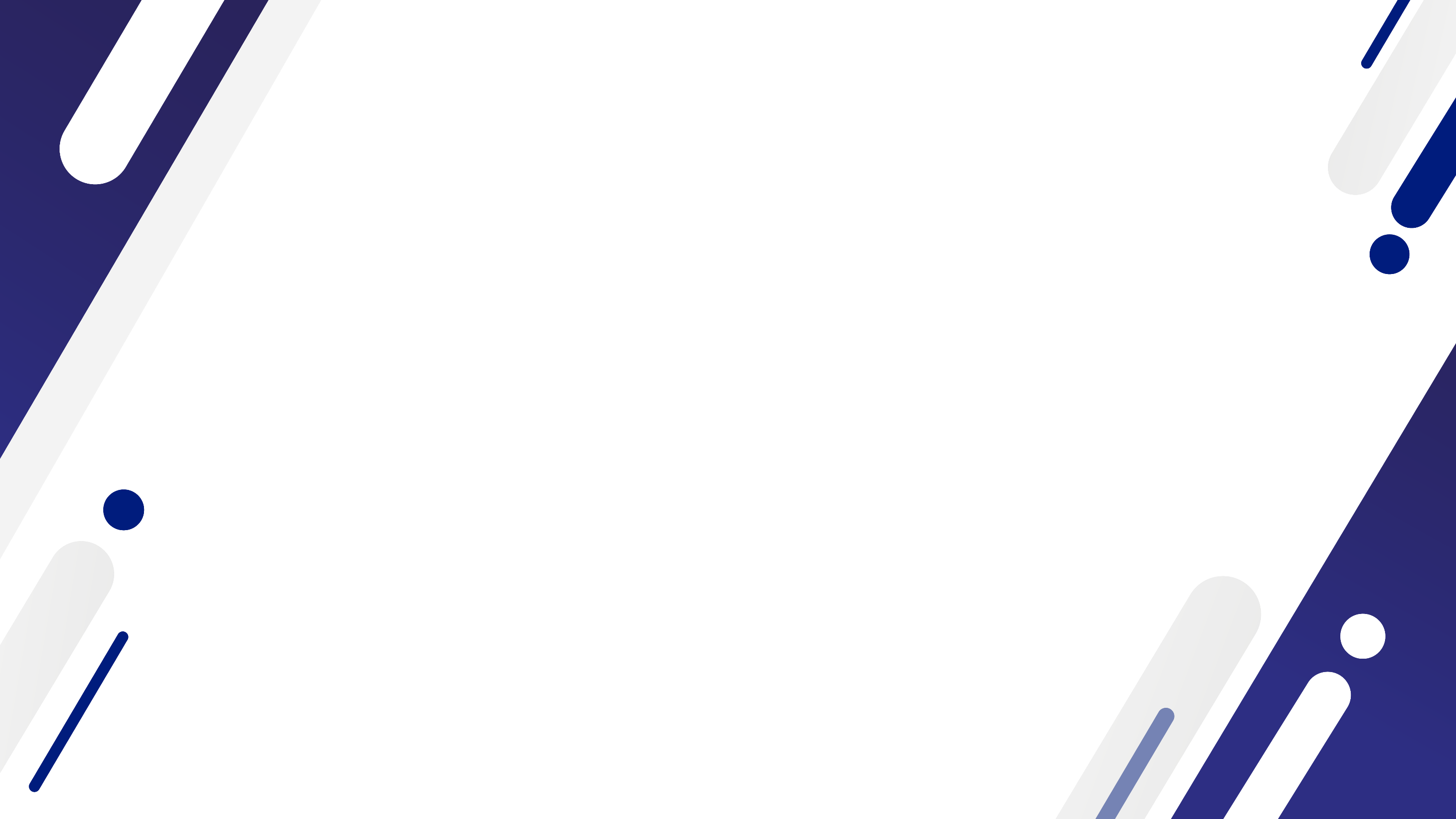 Учитель - Студент
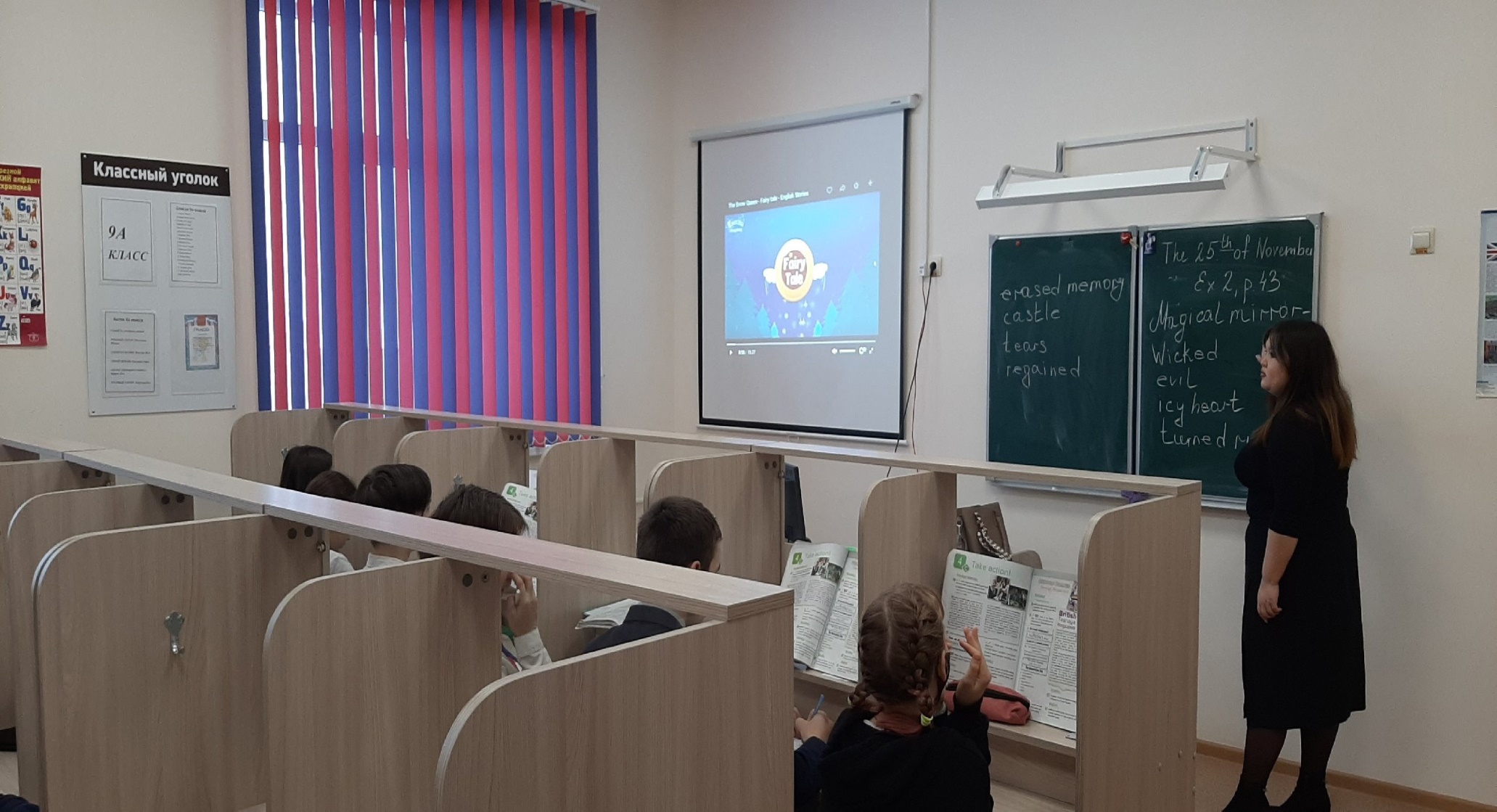 Урок английского языка в 7б классе 2022-23 уч. год
 Практикантка: Муллагалеева И.Г.
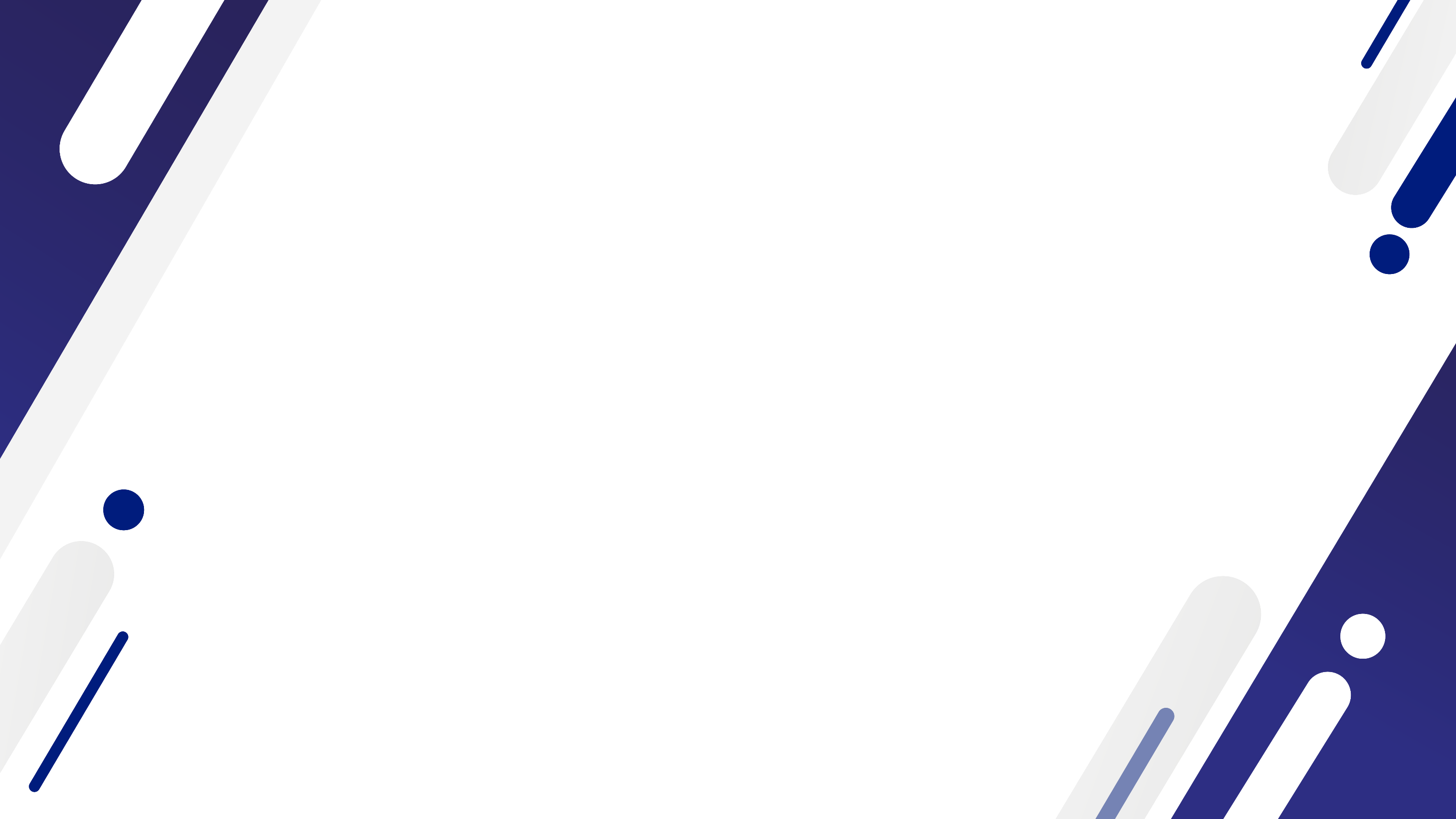 Учитель - Учитель
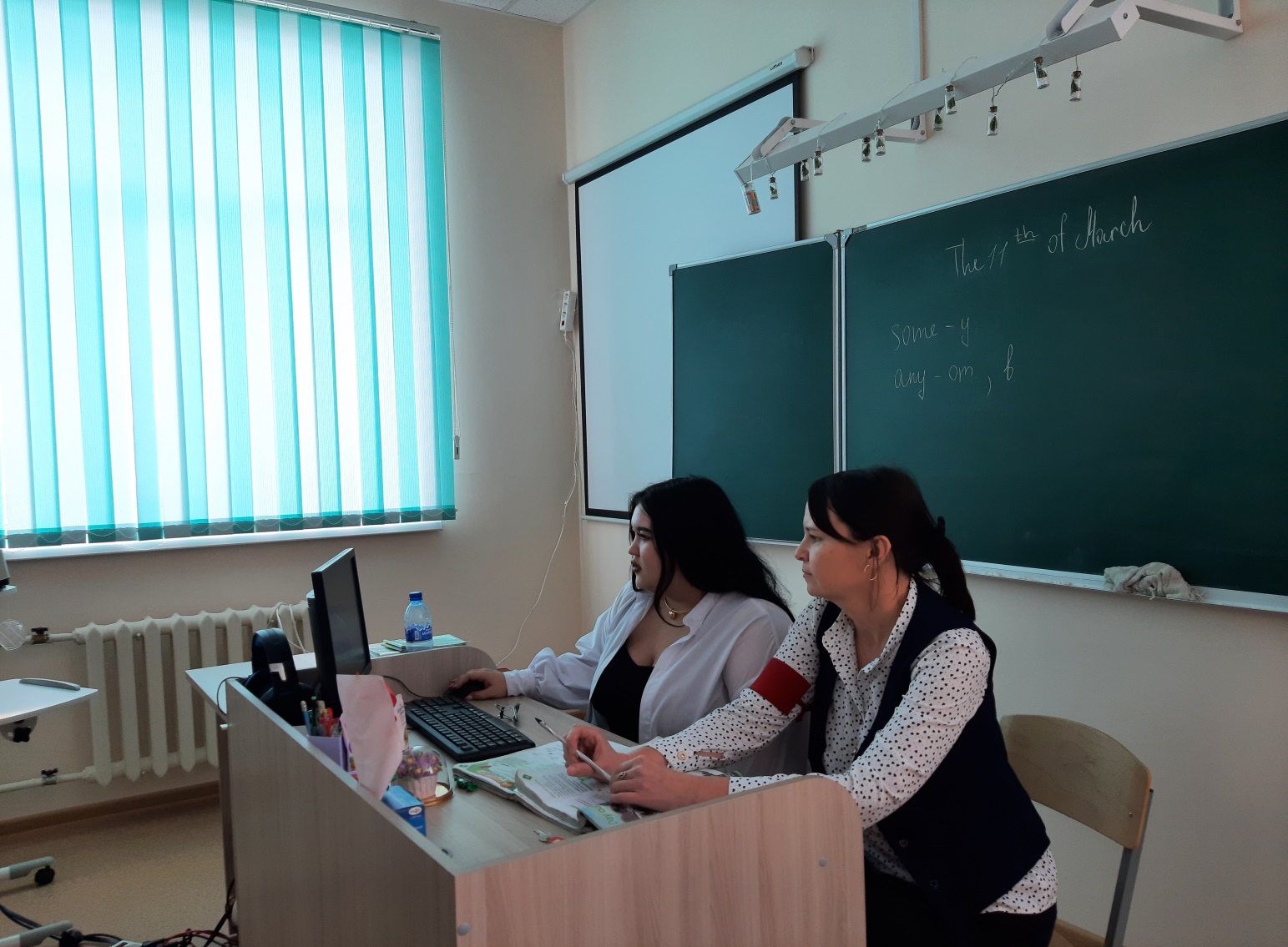 Разработка рабочих программ по английскому языку 2023-24 учебный год А.И.Асадуллина и И.Г.Муллагалеева
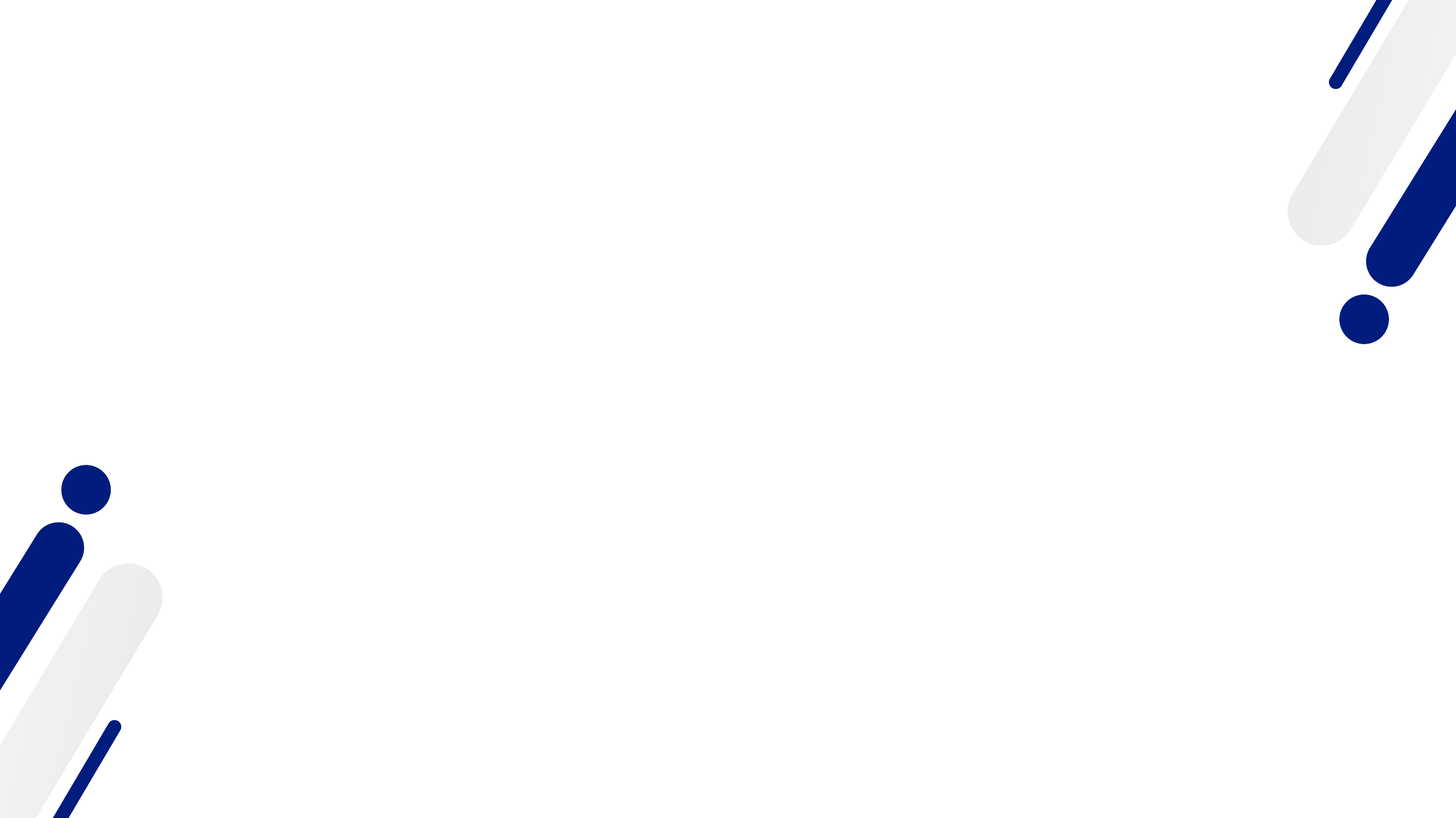 Нормативно правовые основывнедрения  ЦМН в МОБУ СОШ №3  с УИОП с. Бижбуляк
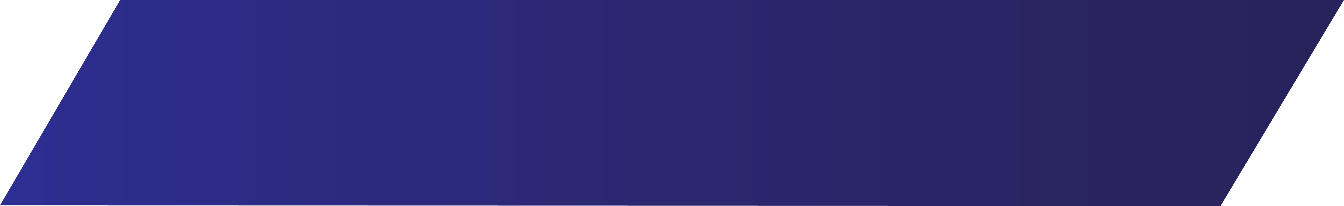 Приказ Министерства образования и науки Республики Башкортостан №2273 от 14 сентября 2022 года «О наставничестве педагогических работников образовательных организаций».
Положение  "О наставничестве педагогических работников образовательных организаций в Республике Башкортостан" от 14.09.2022 №2273
Приказ  МОБУ СОШ №3 с УИОП с. Бижбуляк №236-д от 01.09.2023 г.
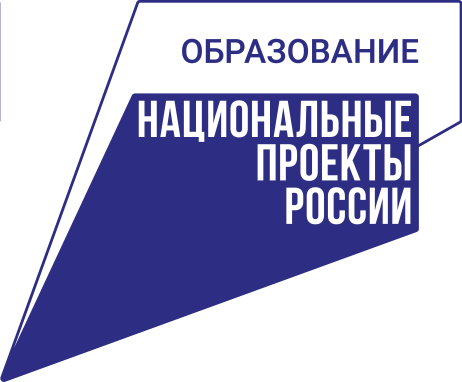 Федеральные проекты «Современная школа»,
«Успех каждого ребенка», «Молодые профессионалы»  национального проекта «Образование»
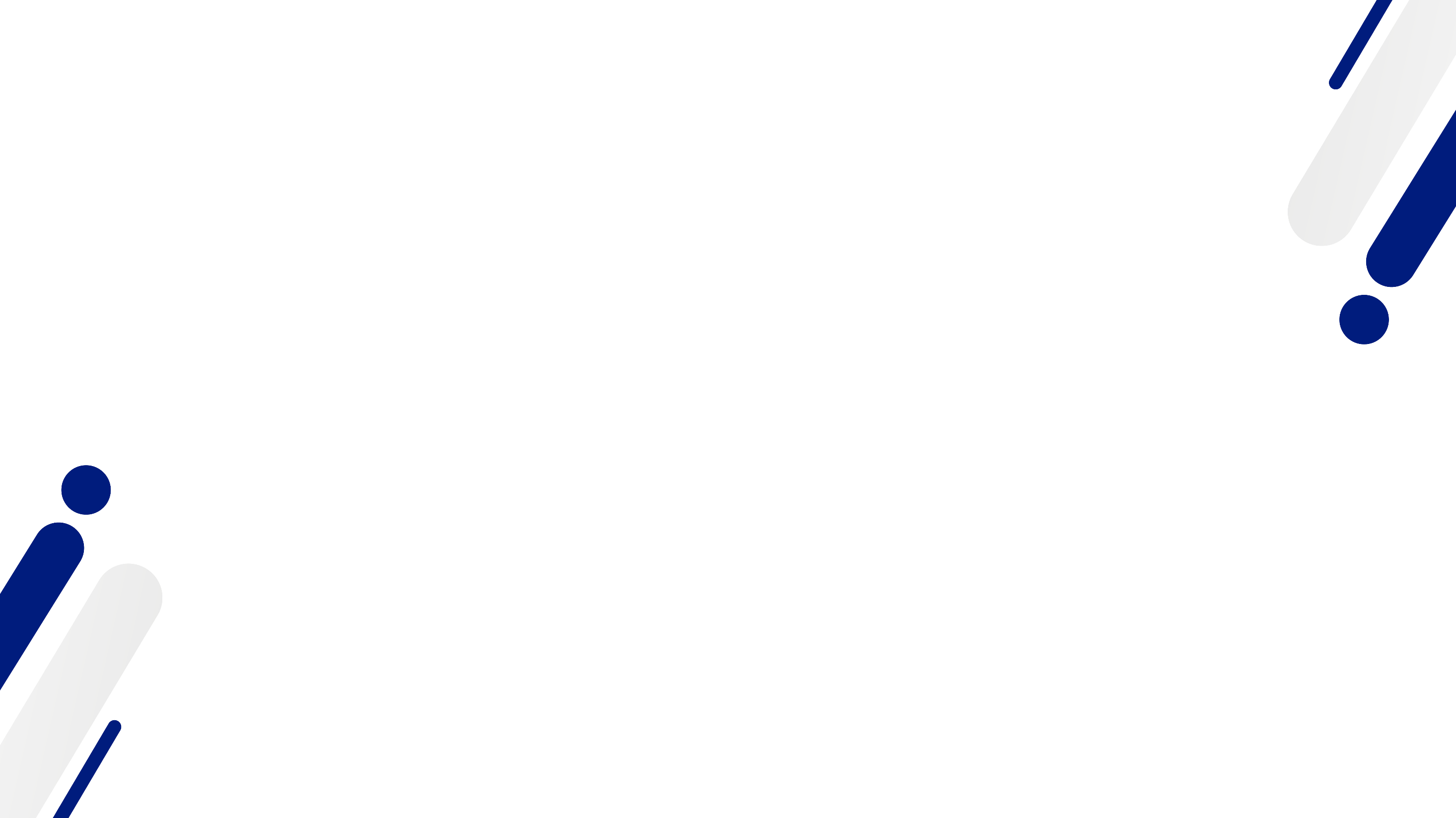 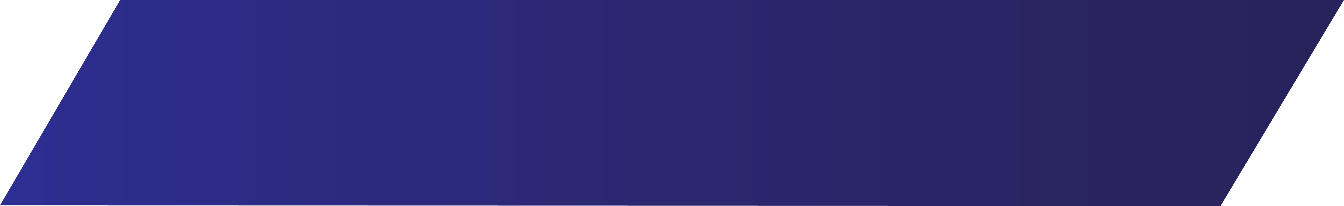 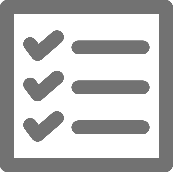 Комплект документов  в МОБУ СОШ №3 с УИОП с. Бижбуляк

Приказ МОБУ СОШ №3 с УИОП с. Бижбуляк https://bigschool3.02edu.ru/upload/medialibrary/70a/4ctyxfwgatq11uilhocetgh2s5zra7dm/Приказ%20по%20наставничеству%202023-2024.pdf

Положение о реализации Программы наставничества 
https://bigschool3.02edu.ru/upload/medialibrary/517/jrvnoqh0utjw2zr0zhkm8p28m73wm02x/Положение%20о%20программе%20наставничества.docx

Программа реализации ЦМН https://bigschool3.02edu.ru/upload/medialibrary/db5/io22ph4wng8spxaxaomnn5e6a43pxor2/ПРОГРАММА%20ЦЕЛЕВОЙ%20МОДЕЛИ%20НАСТАВНИЧЕСТВА.docx
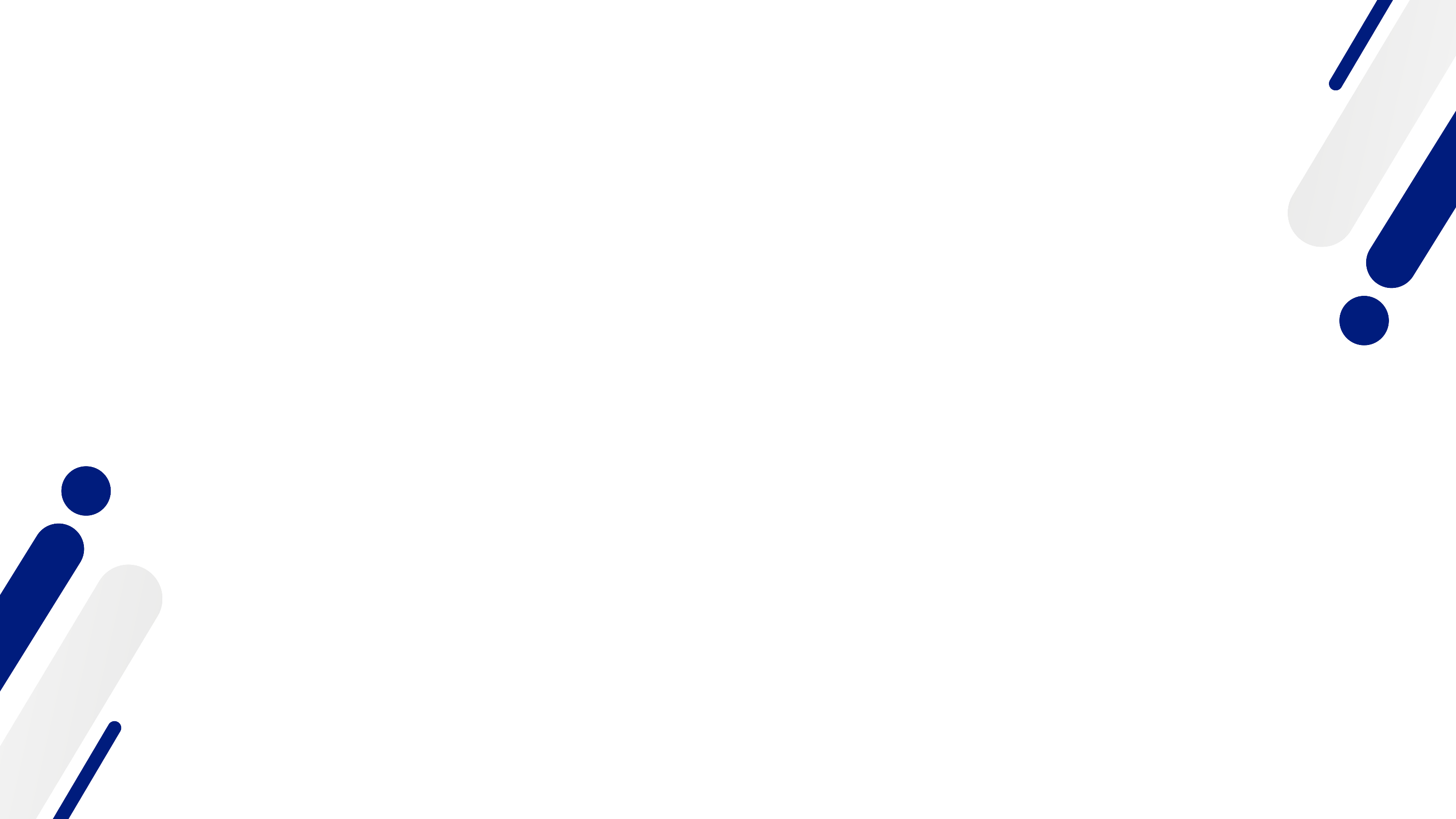 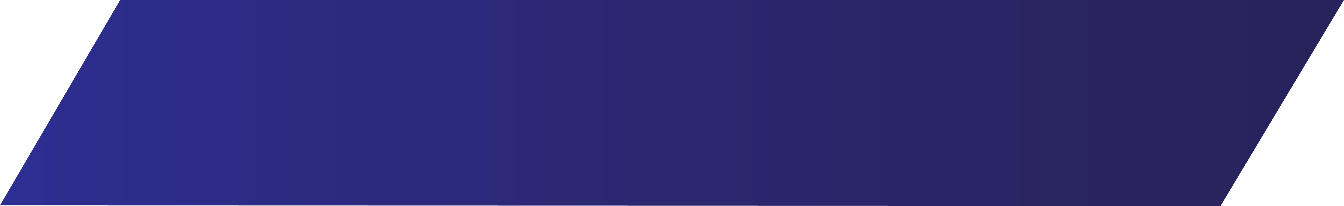 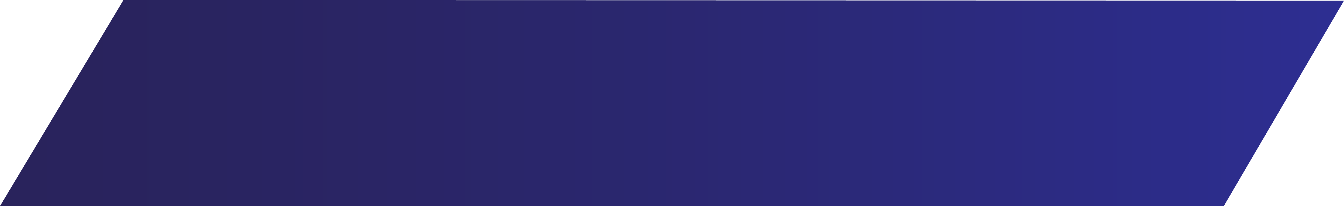 Этапы реализации практики наставничества
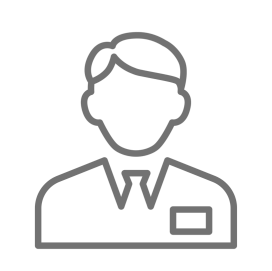 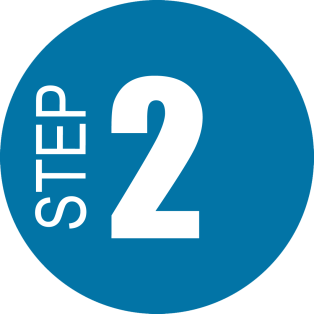 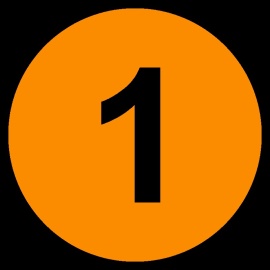 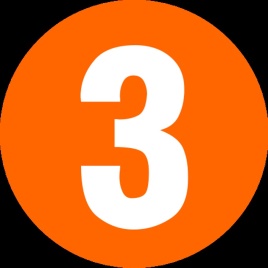 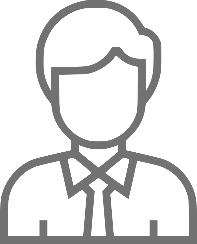 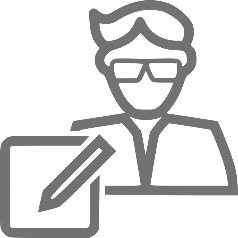 Основной этап
Контрольно-оценочный этап
Диагностический этап
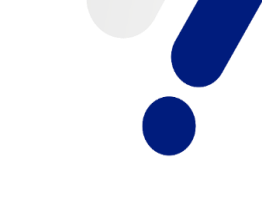 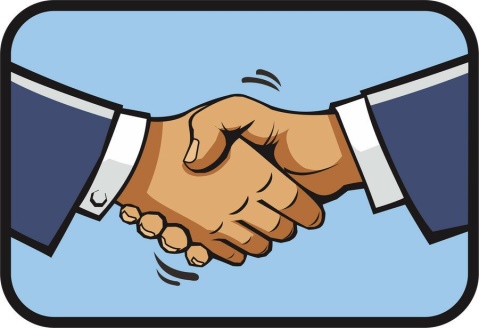 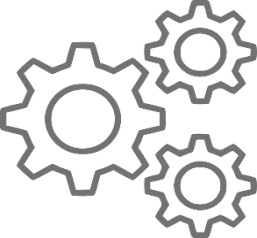 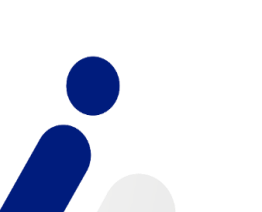 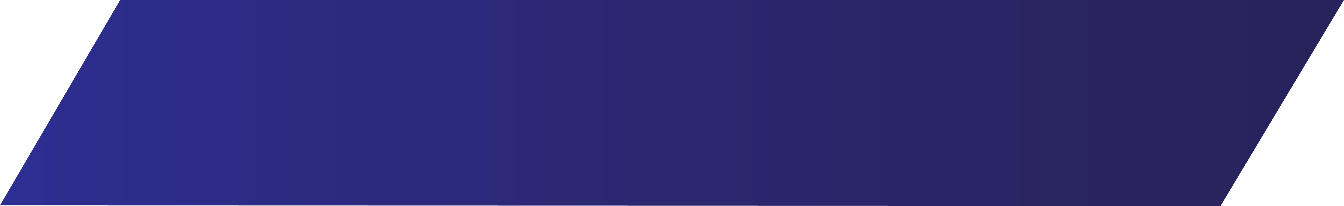 ОСНОВНАЯ ТЕХНОЛОГИЯ – ПЕДАГОГИЧЕСКИЙ КОНСАЛТИНГ
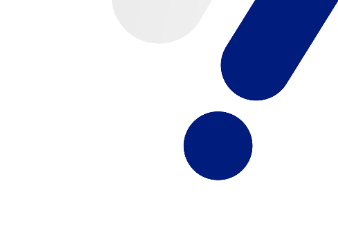 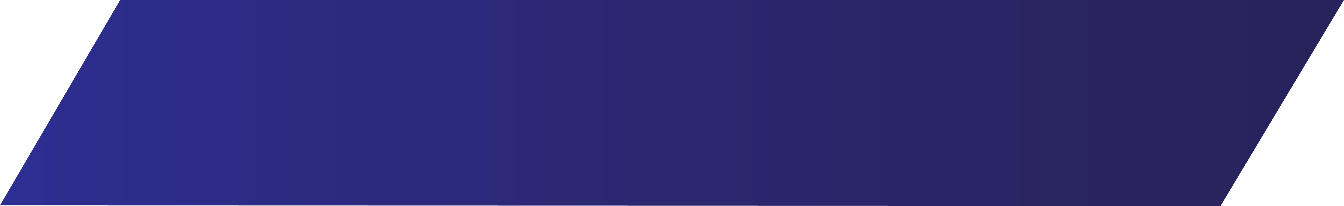 Основные мероприятия (дорожная карта)
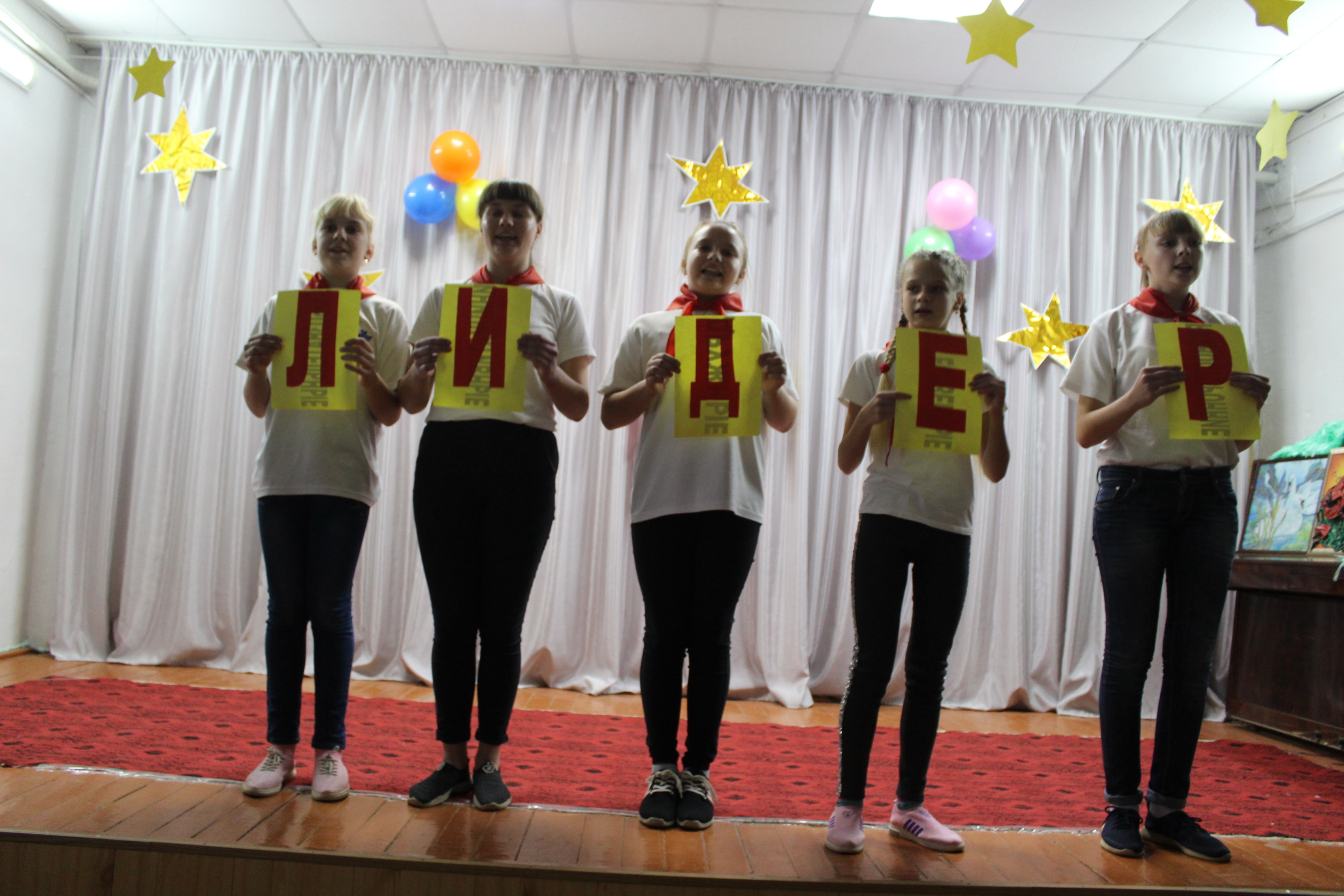 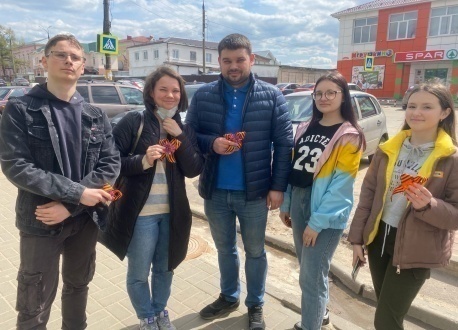 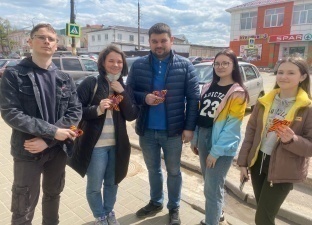 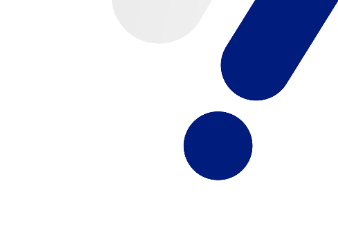 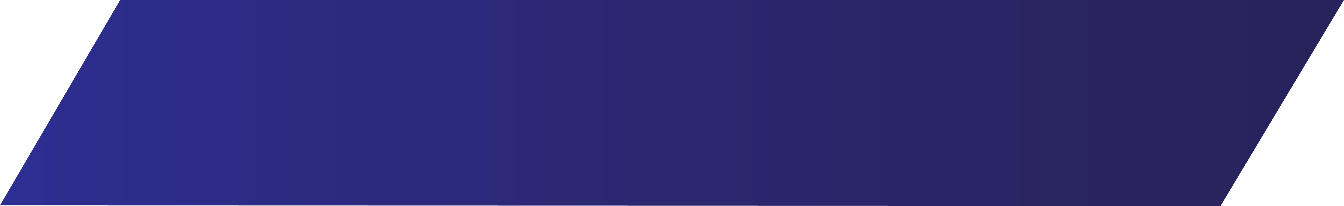 Системно-деятельностный подход в действии
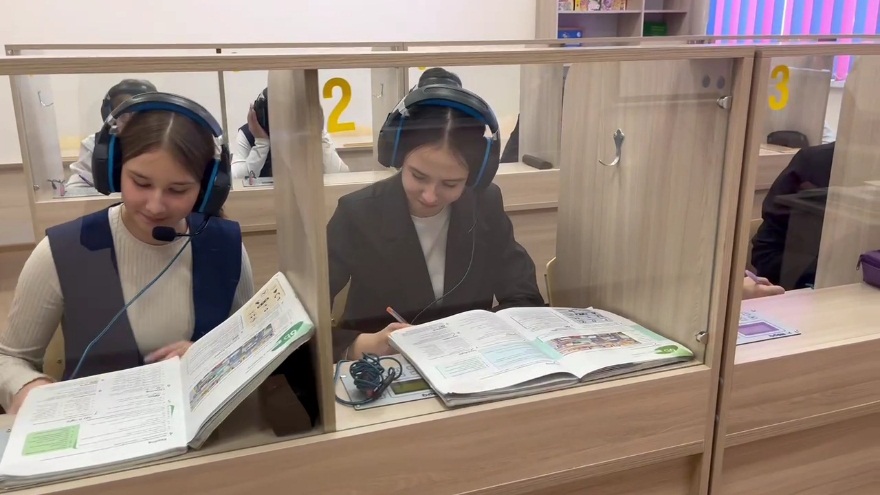 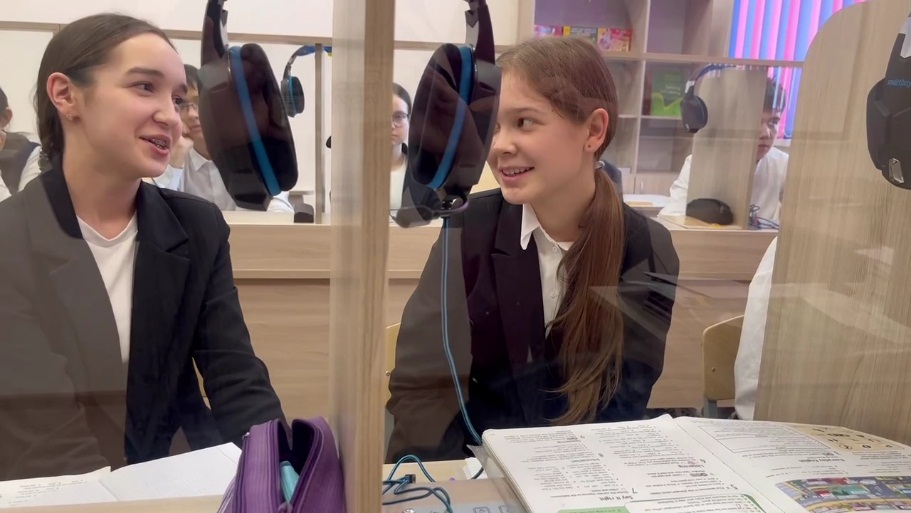 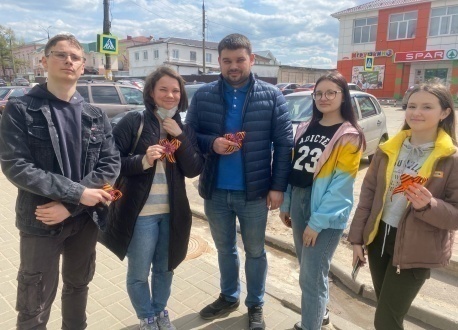 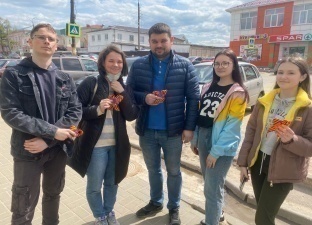 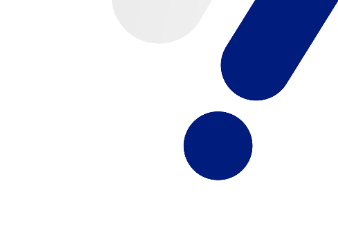 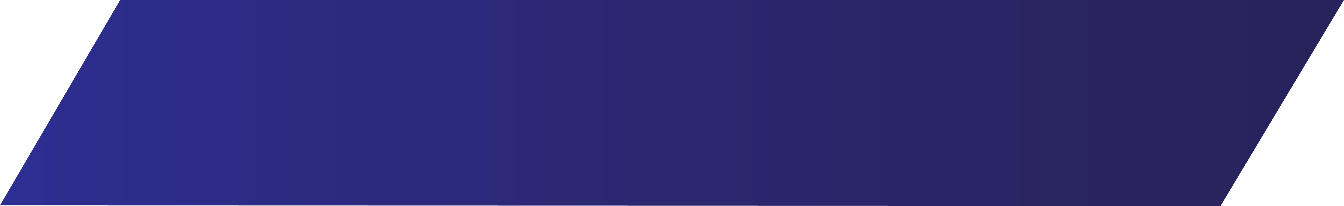 Системно-деятельностный подход в действии
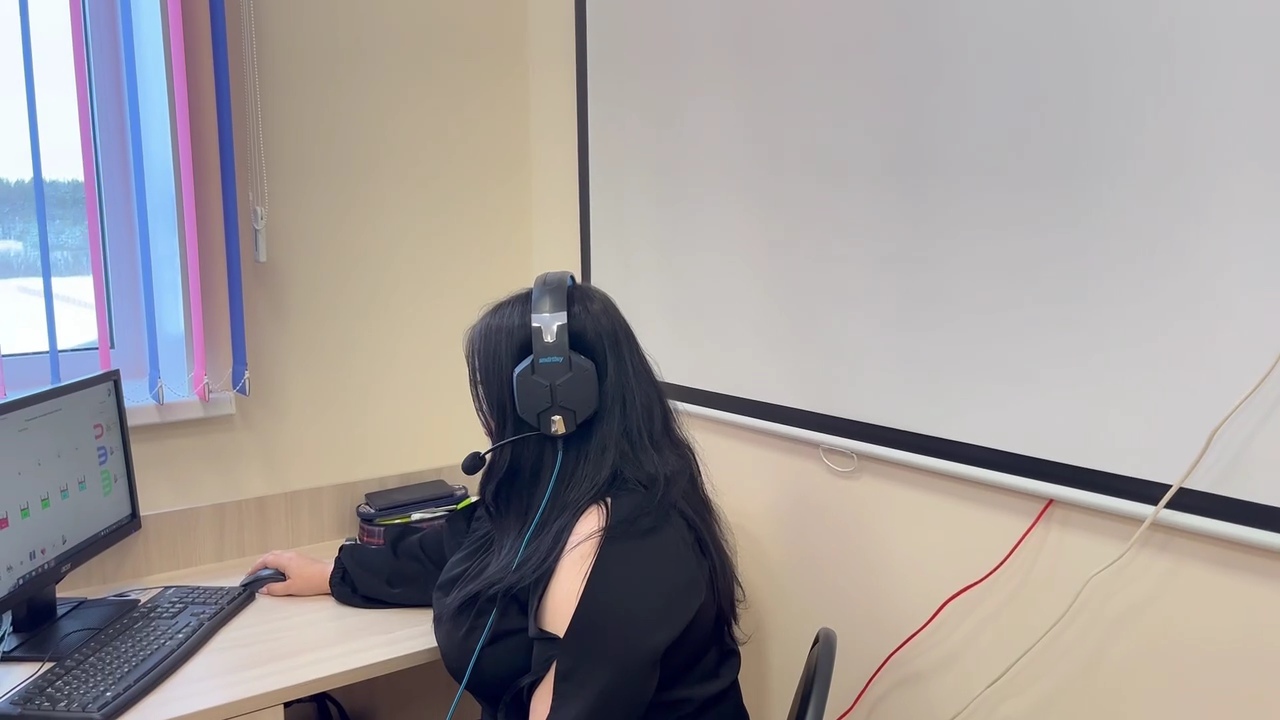 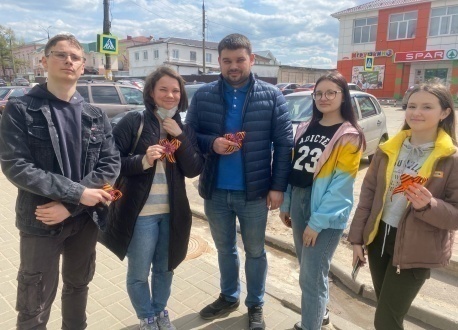 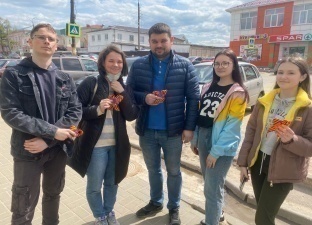 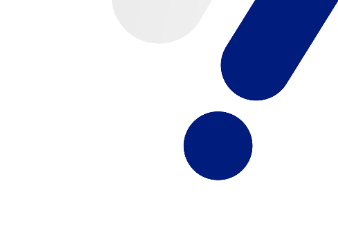 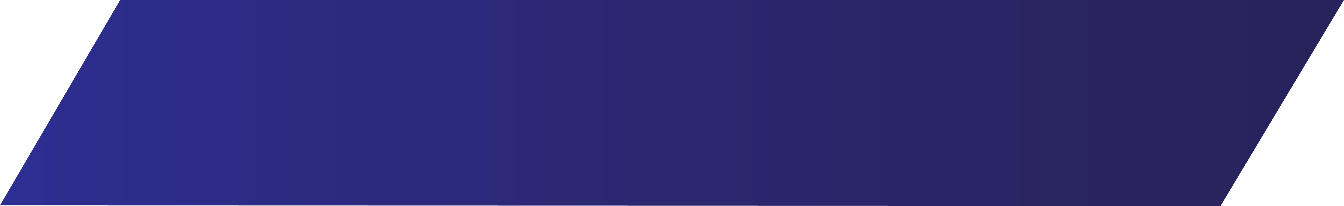 РЕЗУЛЬТАТЫ ПРАКТИКИ НАСТАВНИЧЕСТВА
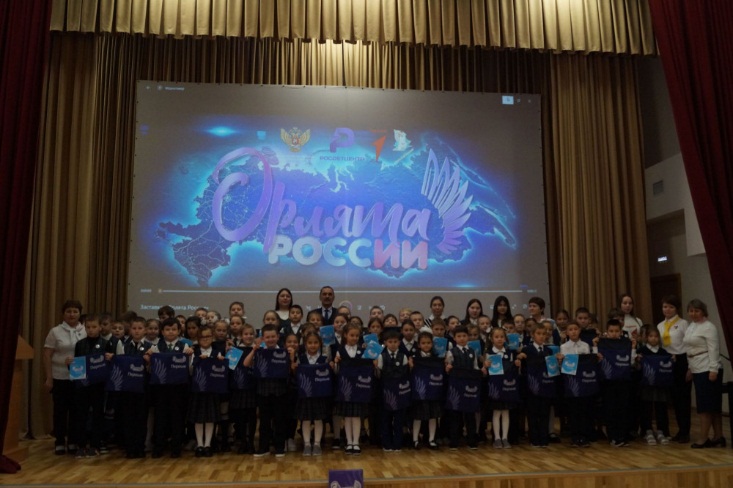 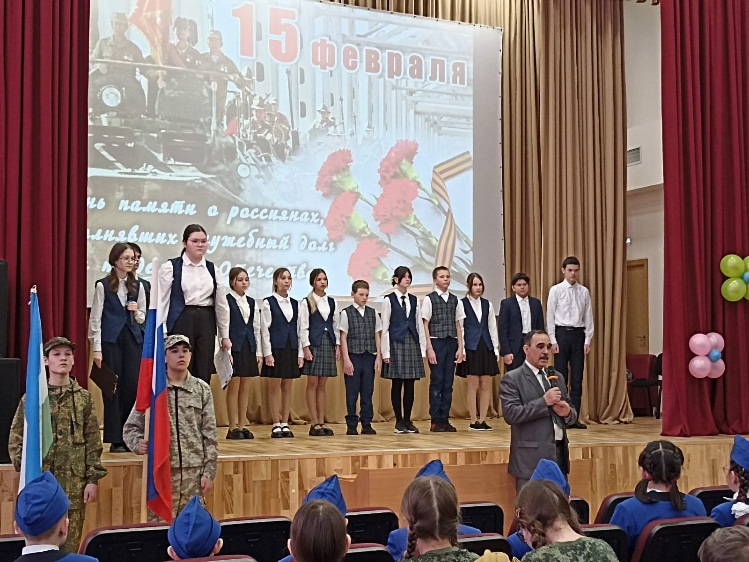 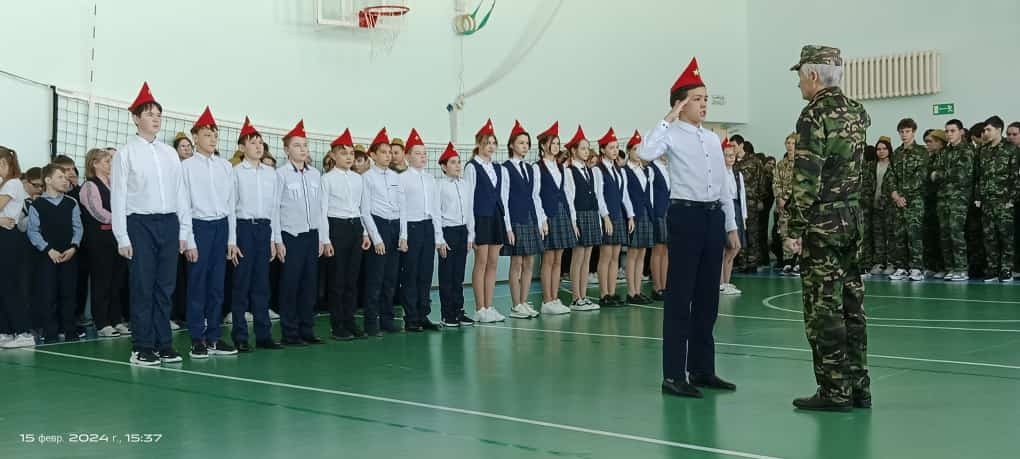 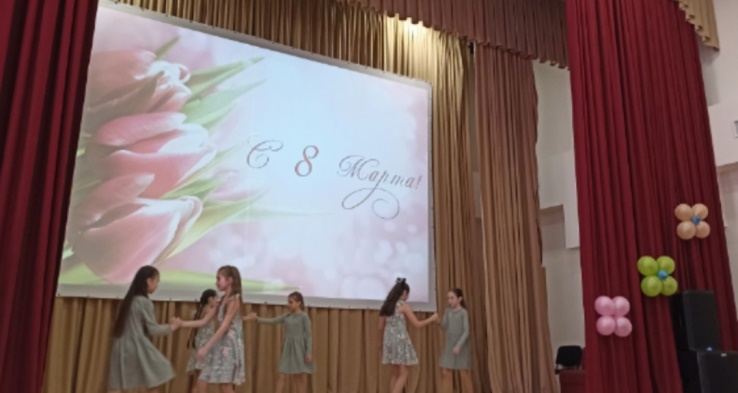 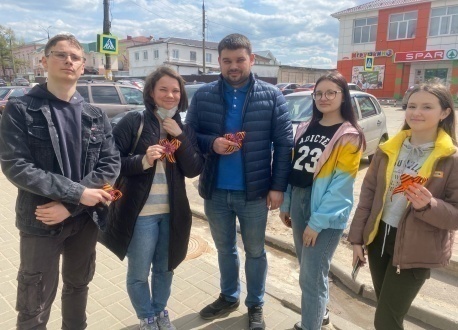 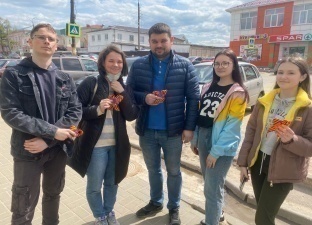 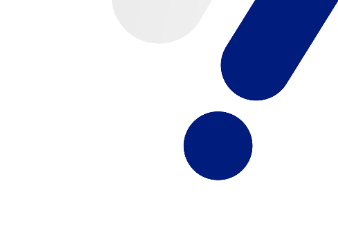 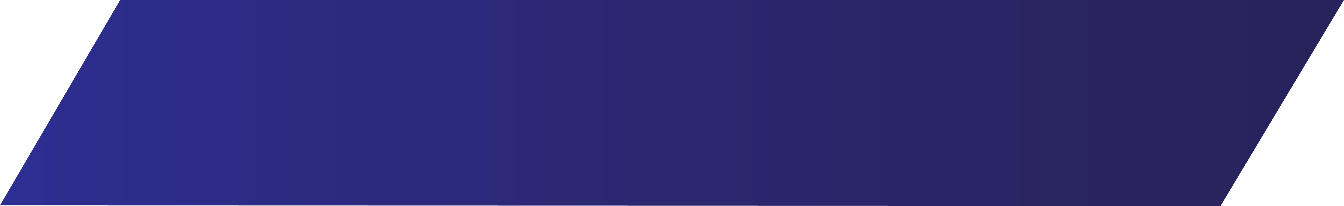 РЕЗУЛЬТАТЫ ПРАКТИКИ НАСТАВНИЧЕСТВА
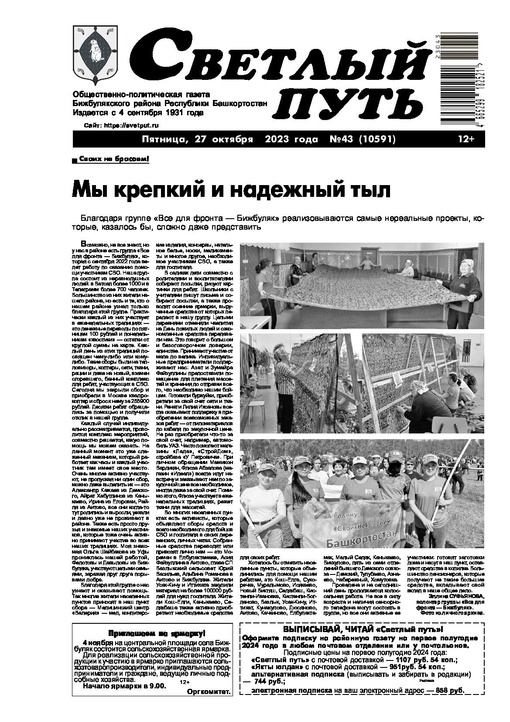 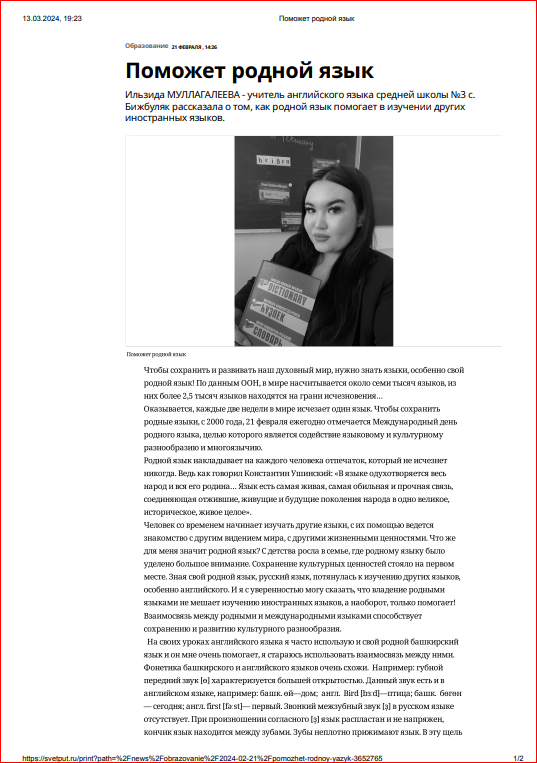 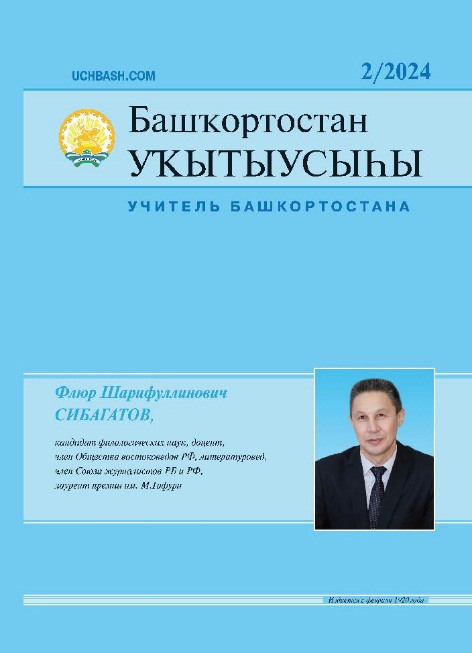 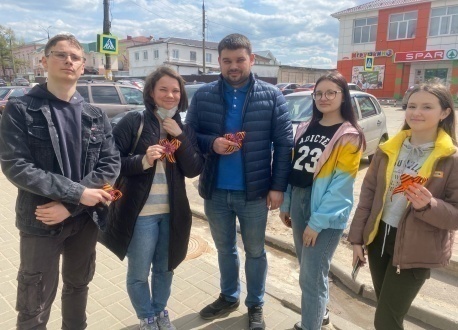 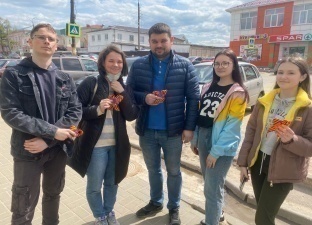 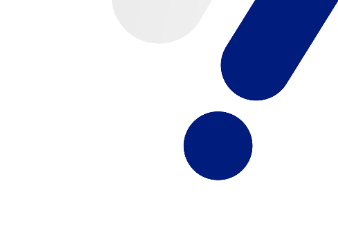 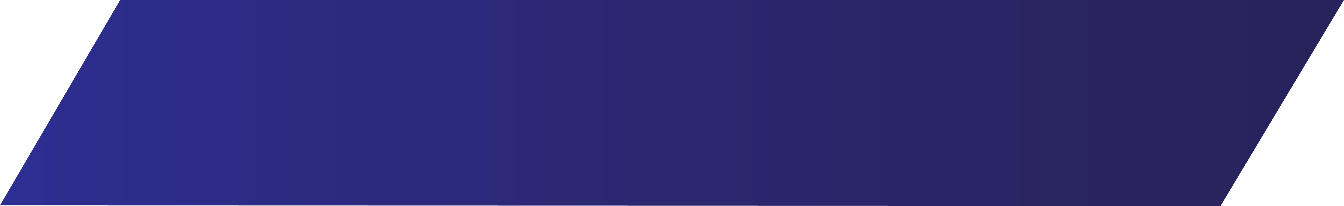 РЕЗУЛЬТАТЫ ПРАКТИКИ НАСТАВНИЧЕСТВА
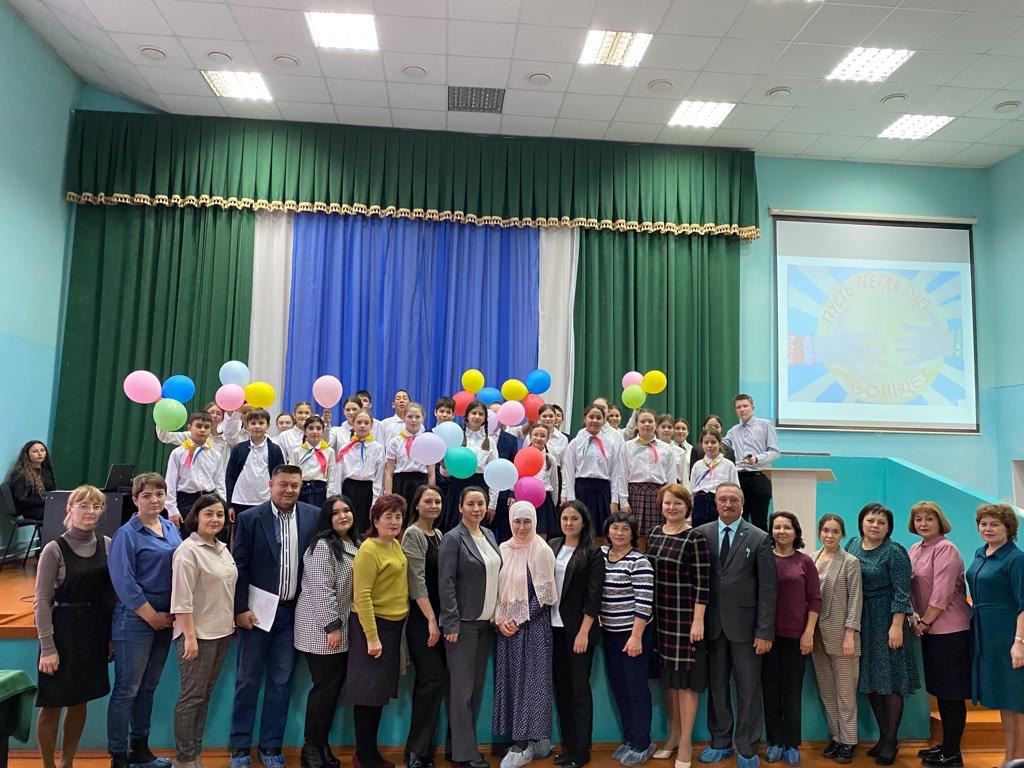 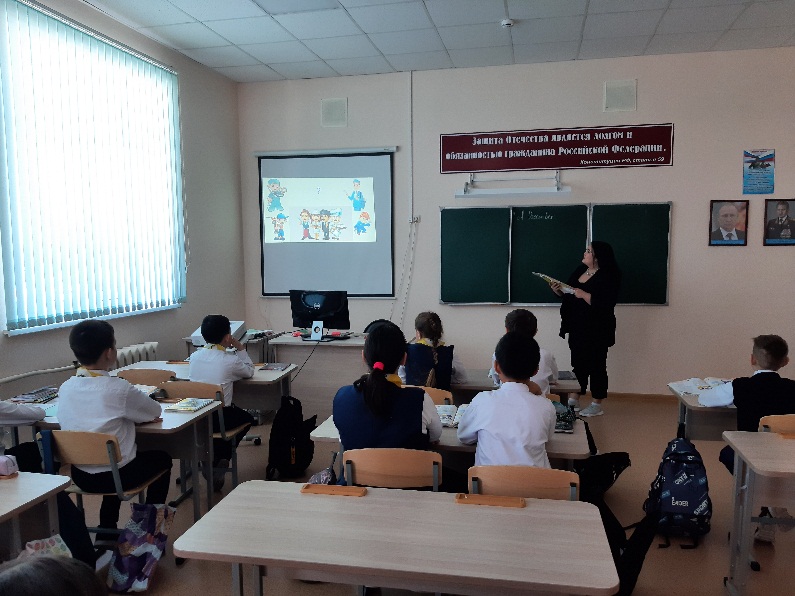 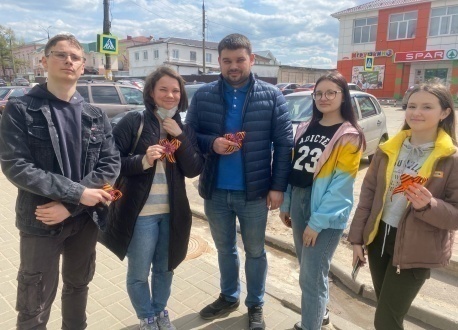 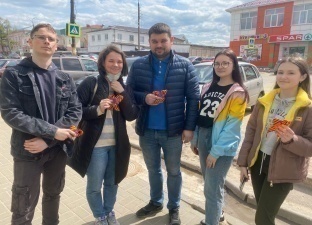 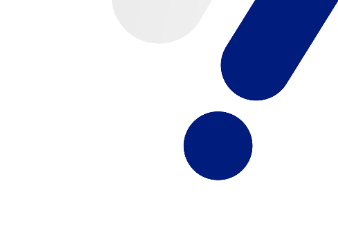 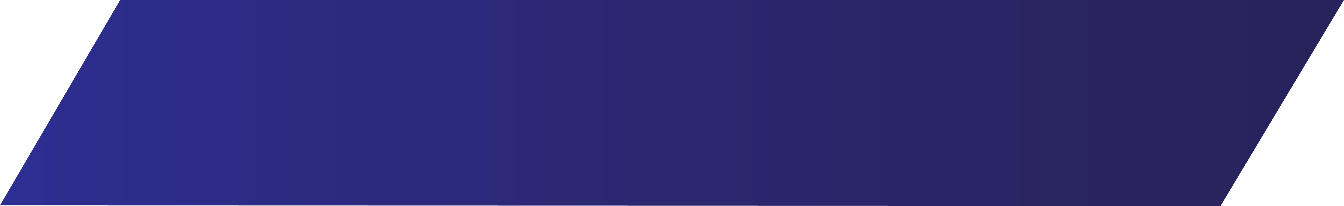 РЕЗУЛЬТАТЫ ПРАКТИКИ НАСТАВНИЧЕСТВА
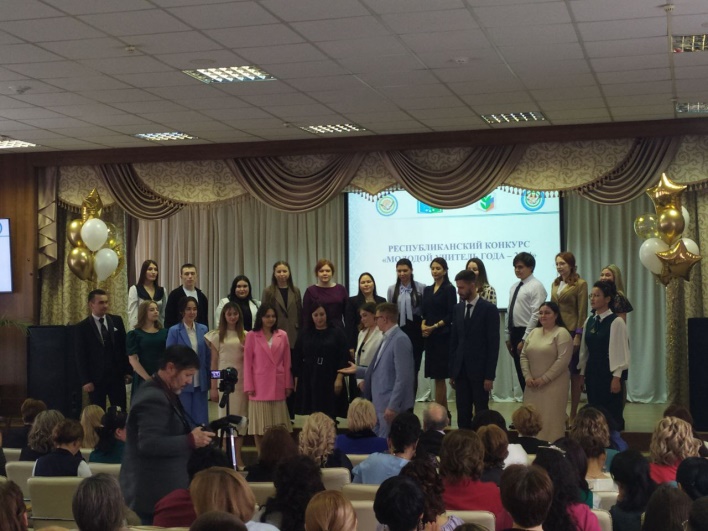 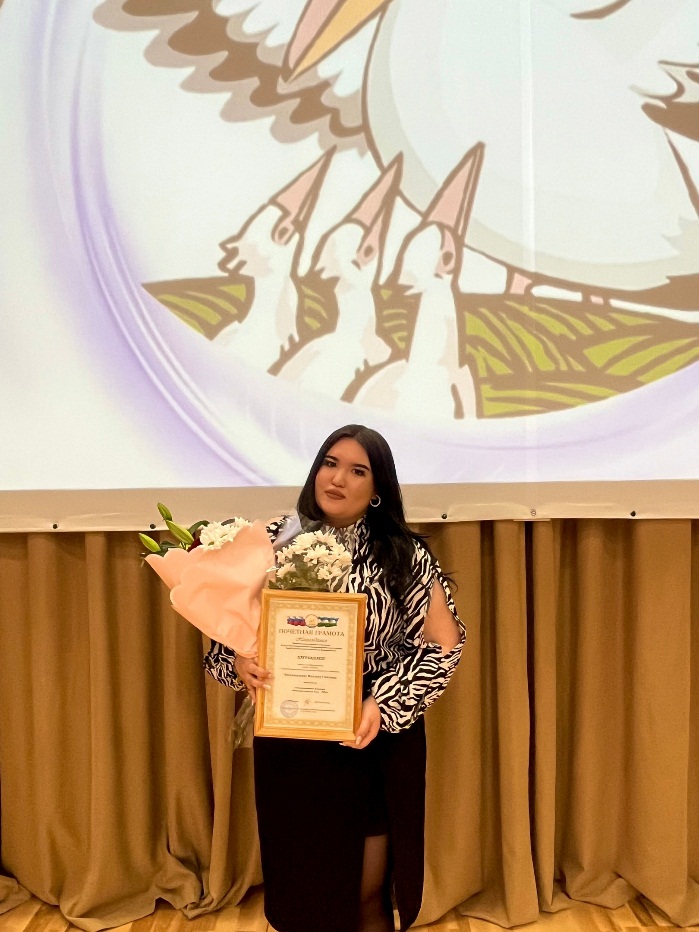 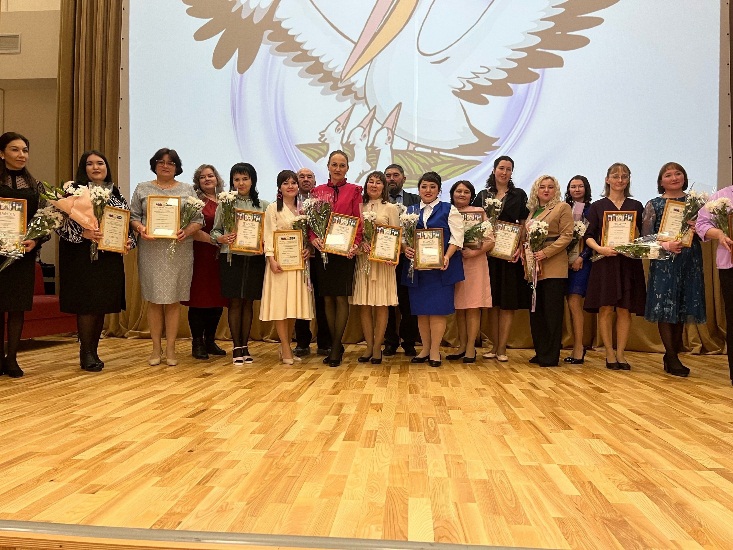 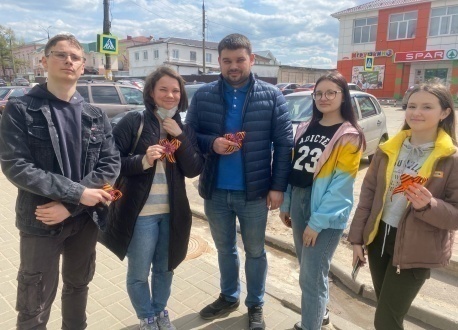 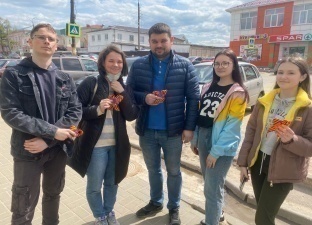 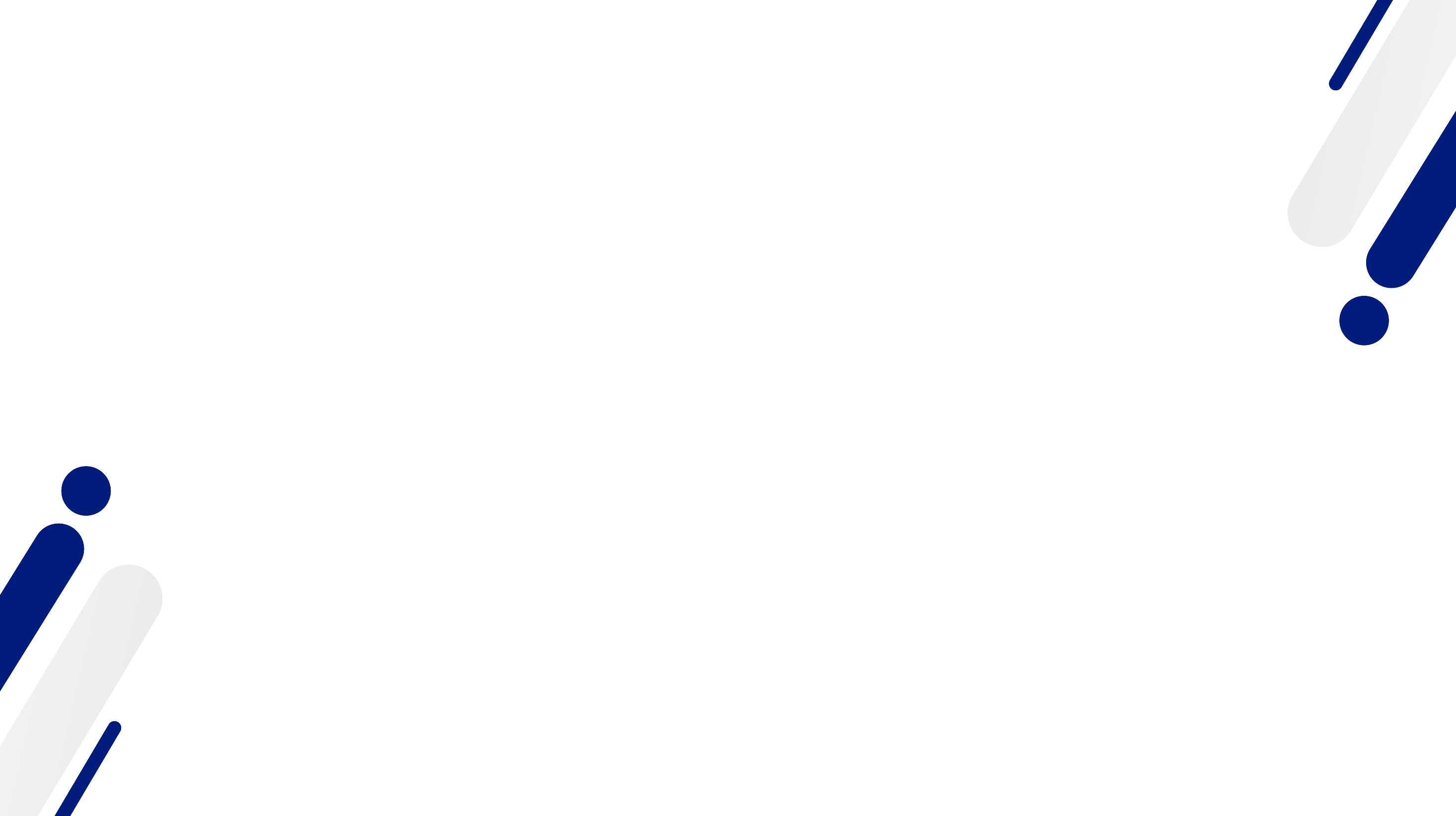 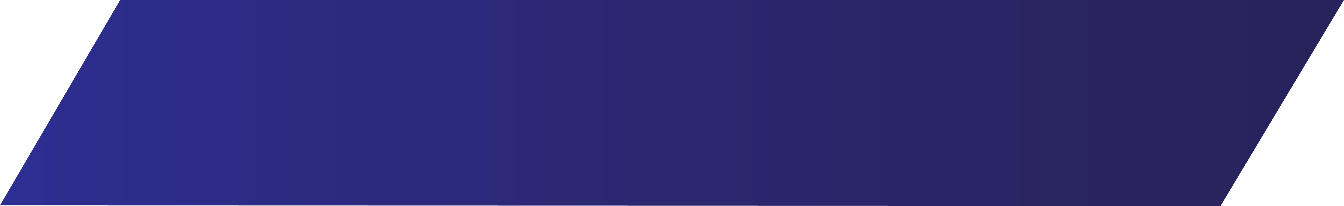 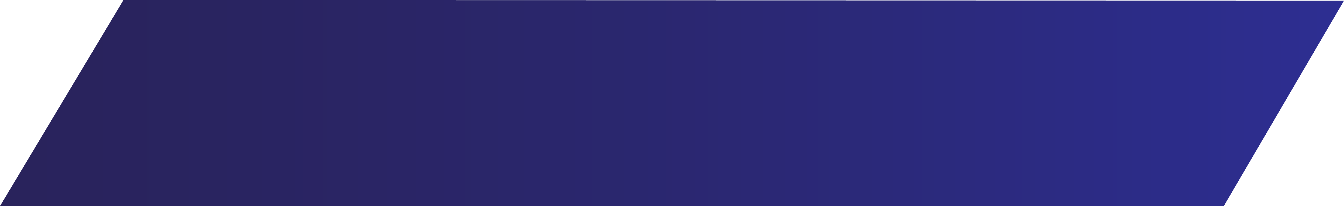 Будущие студенты
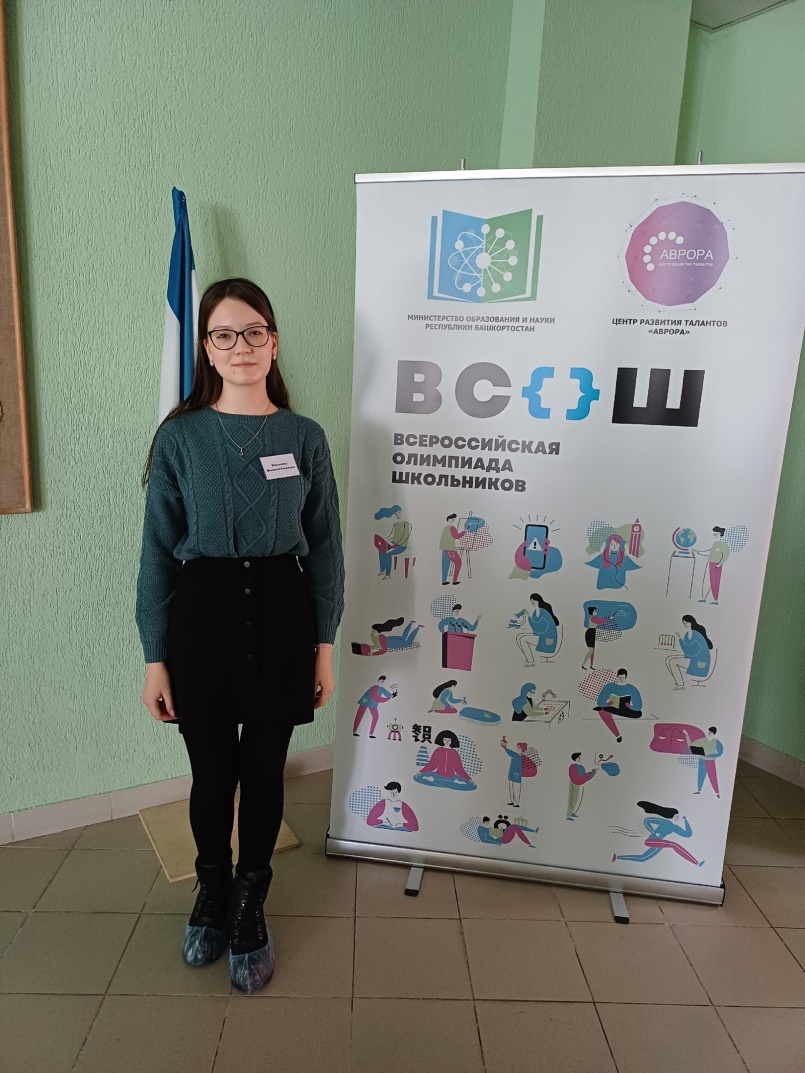 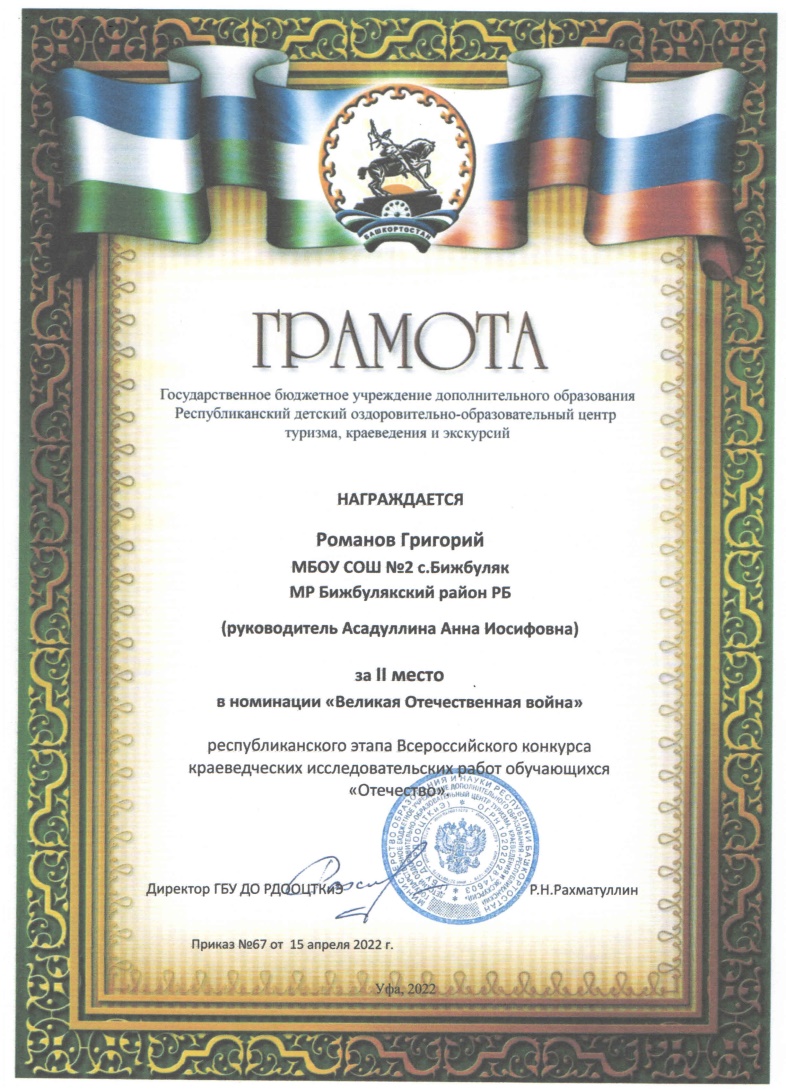 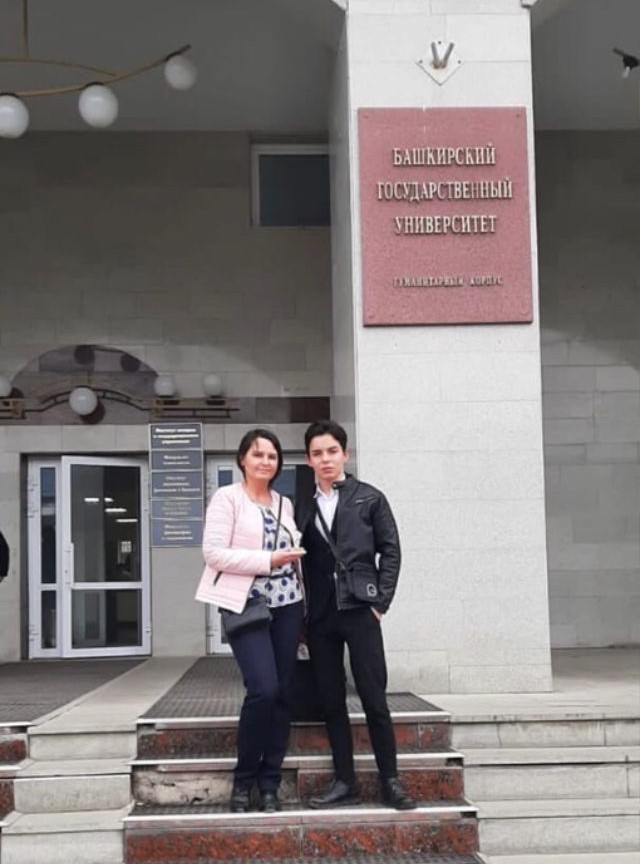 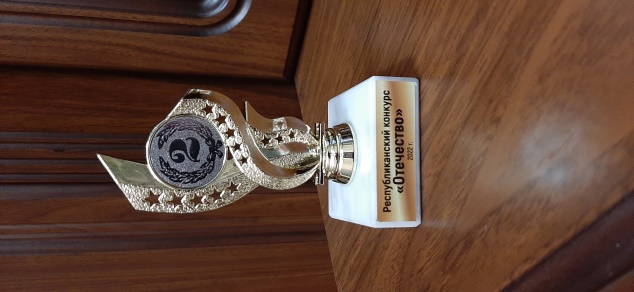 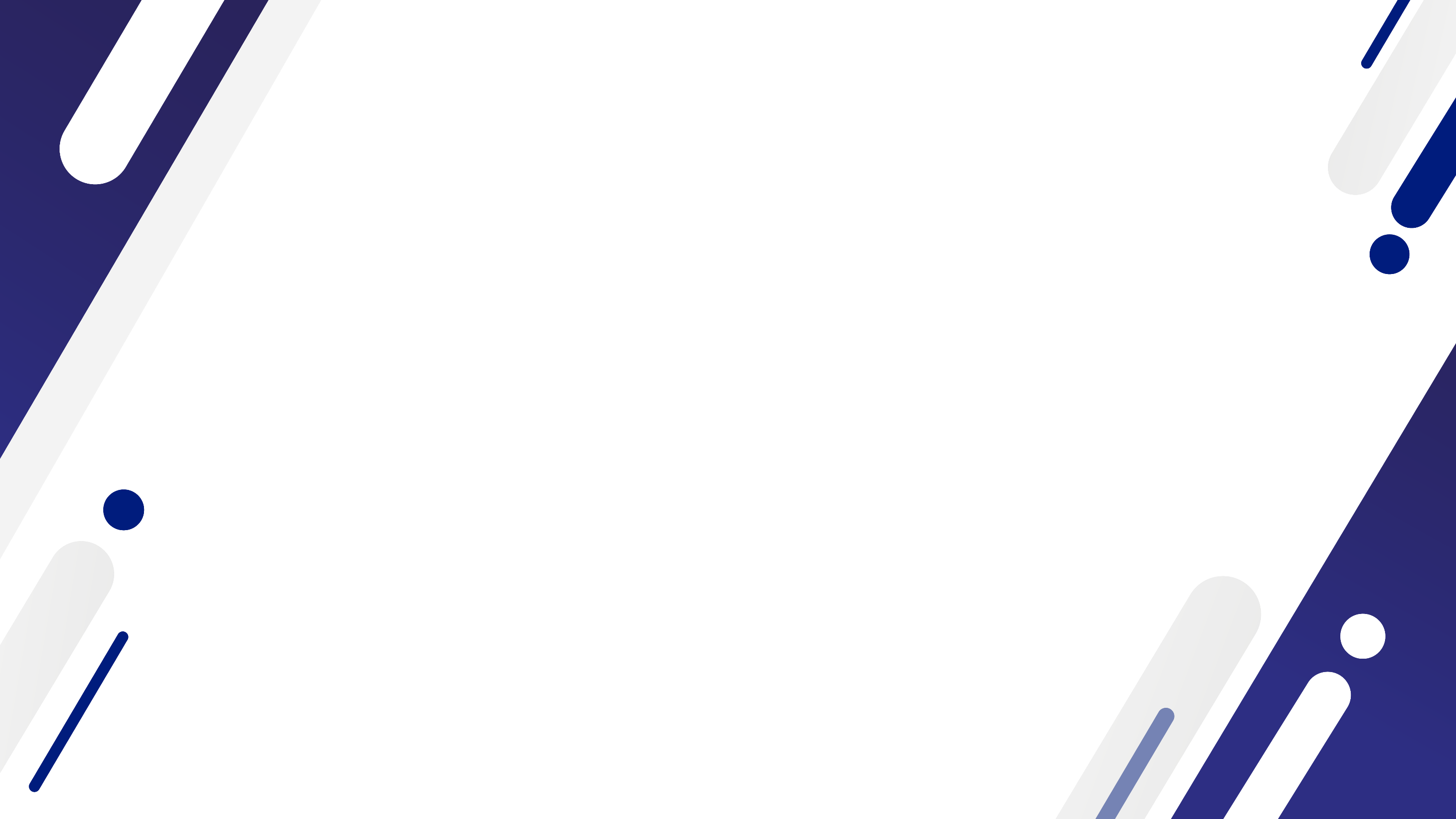 Спасибо за внимание!